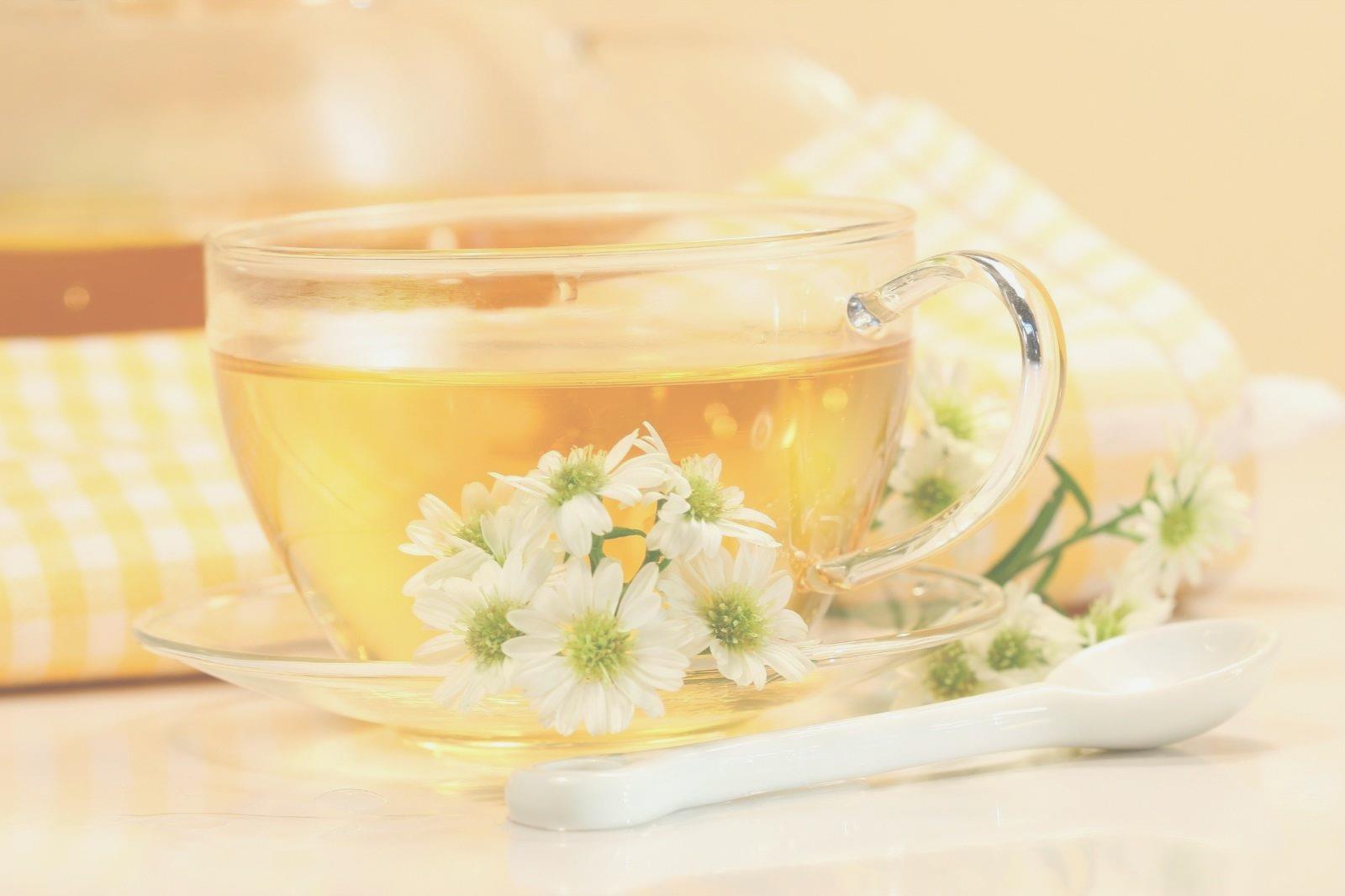 муниципальное дошкольное образовательное учреждение 
«Детский сад №25 Ворошиловского района Волгограда»


Проект
«Чтобы не болеть»

Авторы: воспитанники группы для детей
 старшего возраста №14 Ефимов Никита,
 Демин Денис, Румынина Дарья
Руководитель проекта: 
Сангаджиева Алина Владимировна,
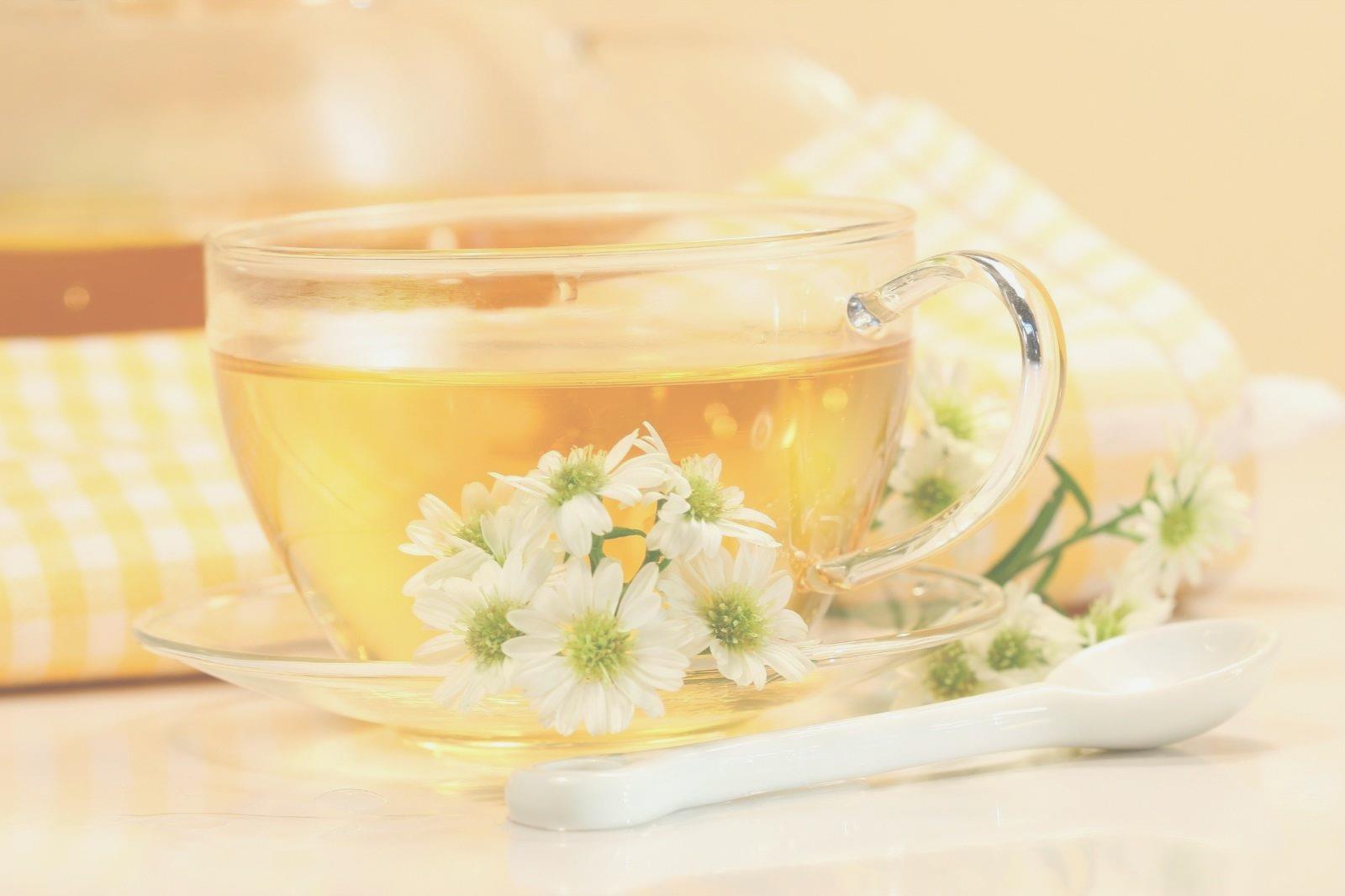 На улице слякоть, на улице холод.  Инфекция снова нагрянула в город  И дарит Инфекция не шоколадки,А кашель и насморк, озноб, лихорадку.Я снова таблетки противные пью,И в горький сироп слезы горькие лью.И думаю: как хорошо было предкам,Пока Парацельс не придумал таблетки!Знакомы им не были спреи, микстуры,Пилюли, сиропы от температуры,И все, что в аптеках стоит в наши дни!А правда: ну как же лечились они???
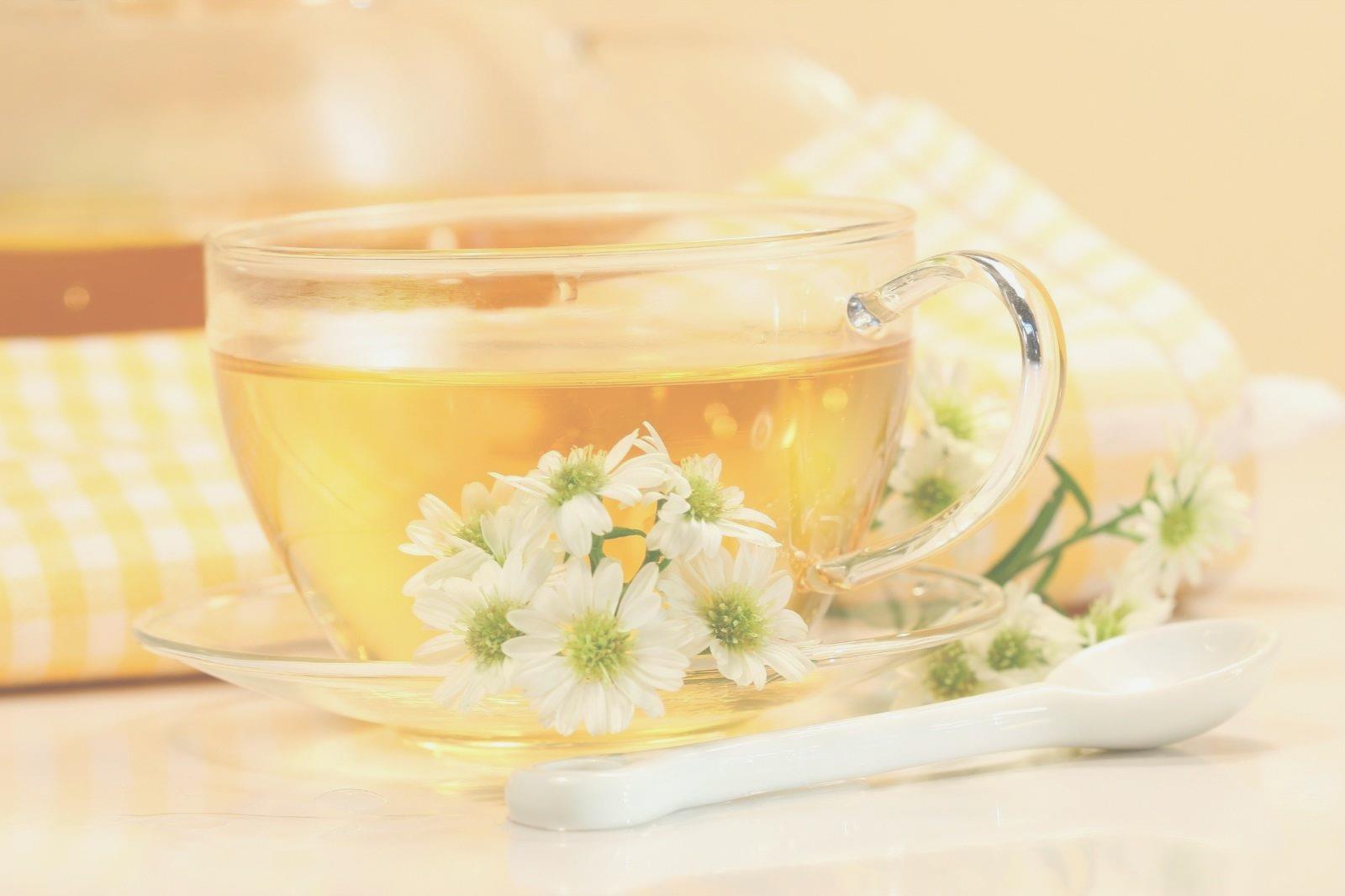 Ромашка аптечная
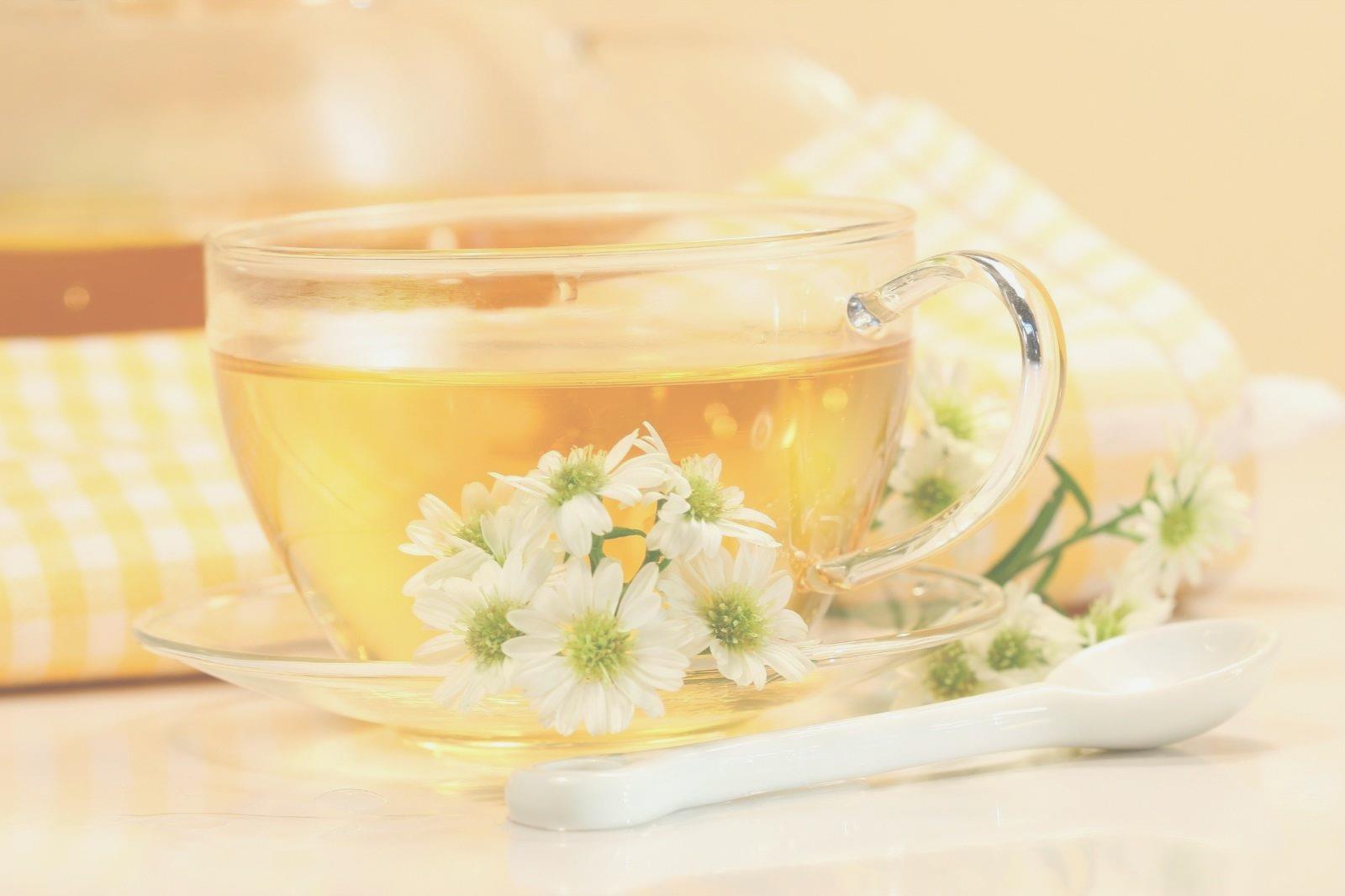 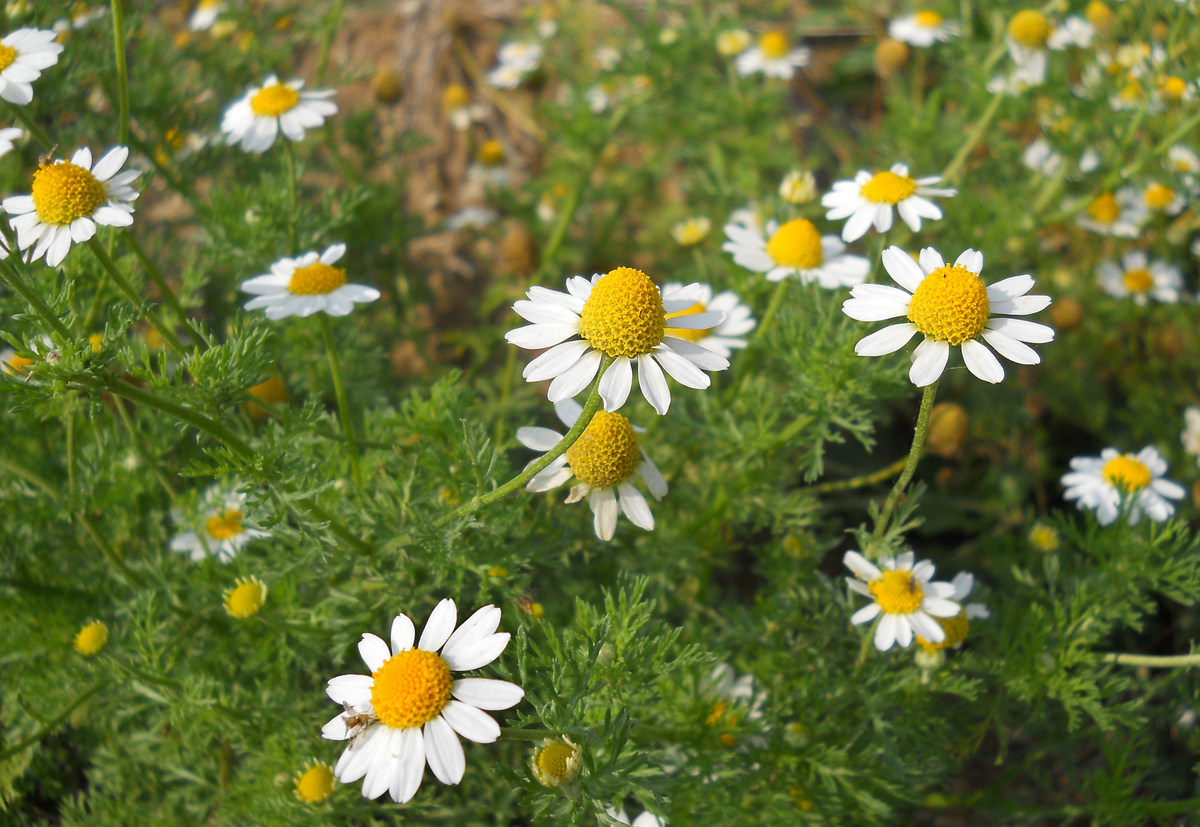 Моя бабушка всегда собирает и сушит ромашку.
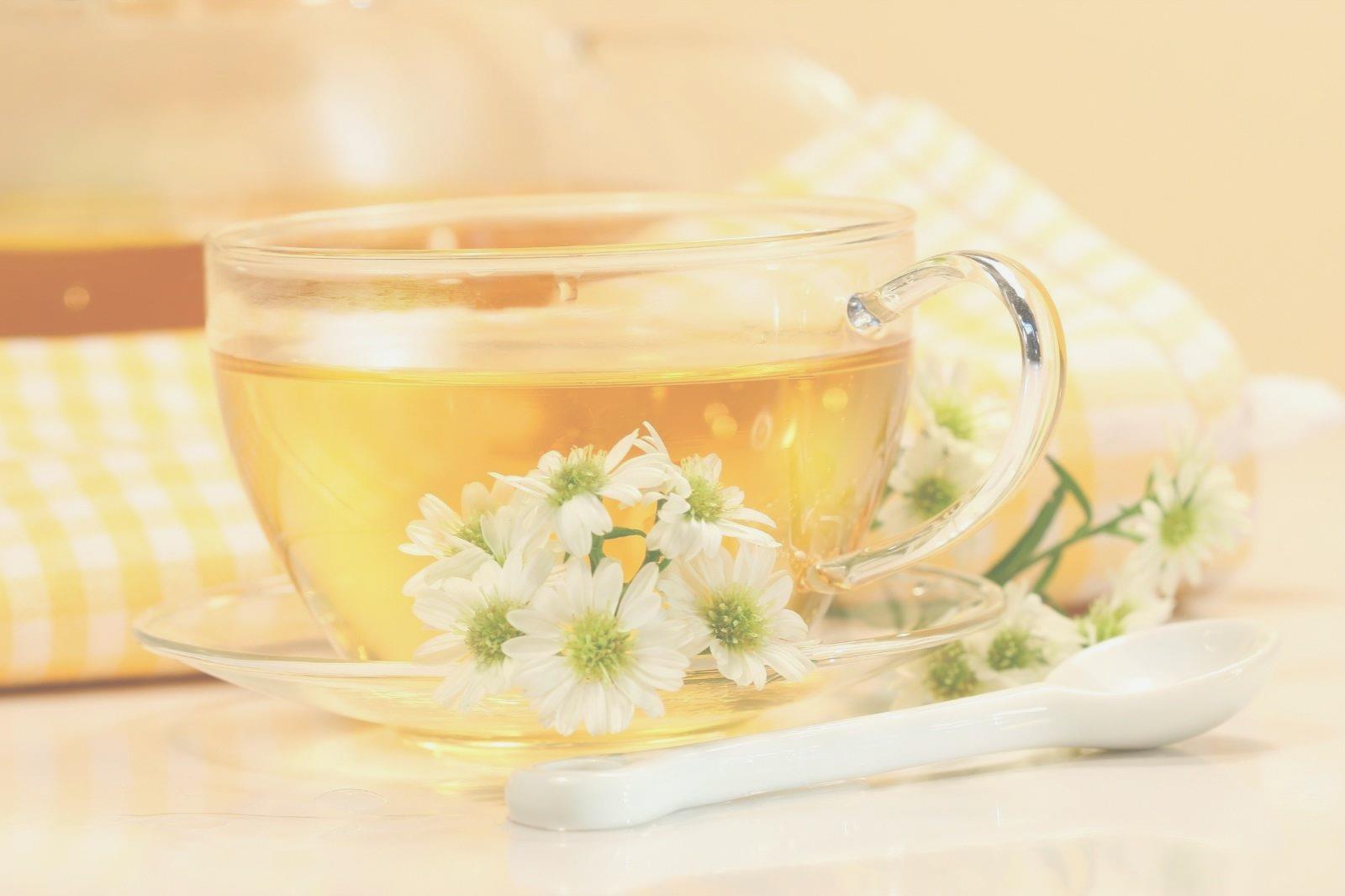 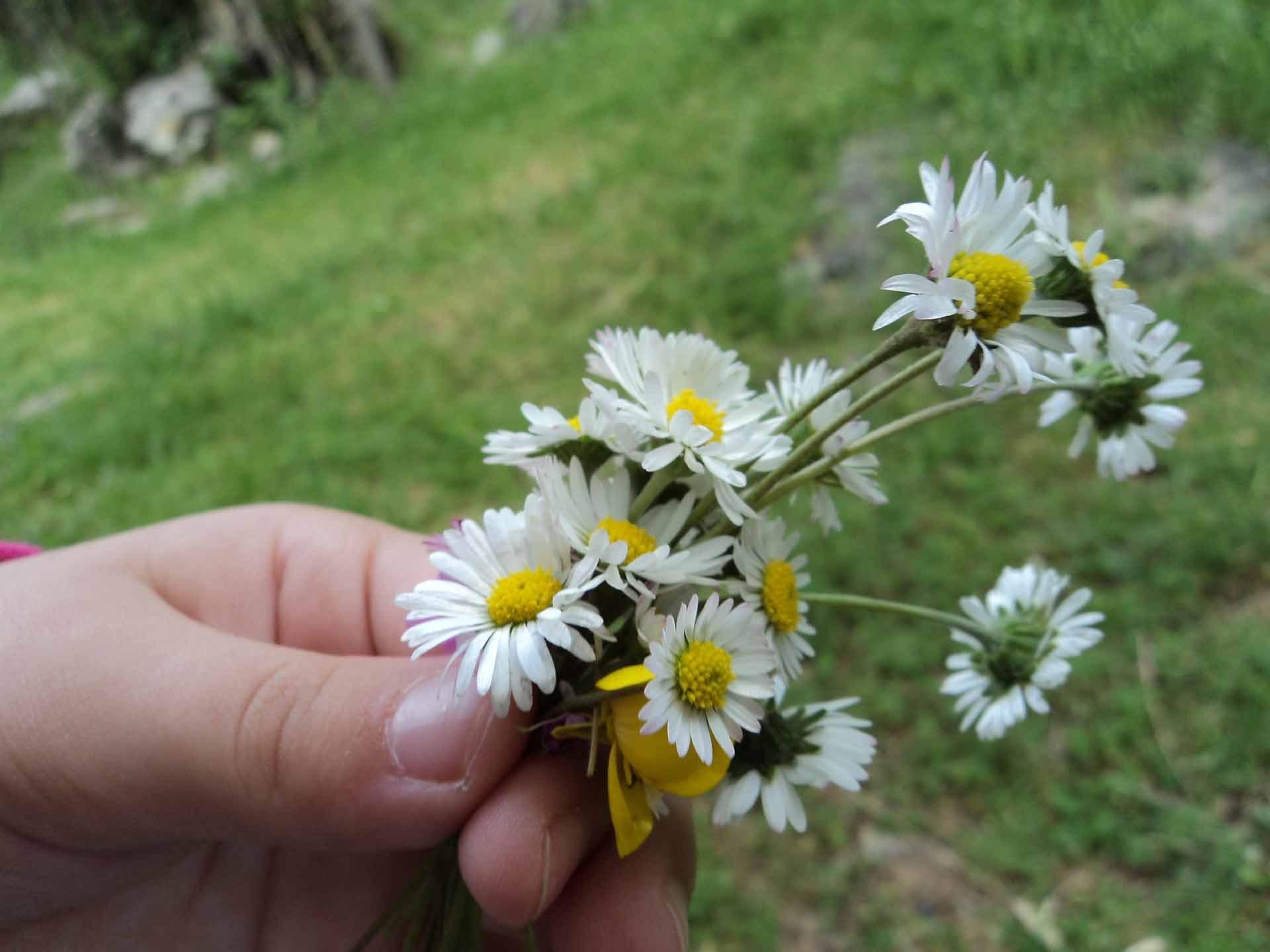 Мы с бабушкой рано утром уходили на луг, подальше от поселка, срывали цветки ромашки и приносили домой.
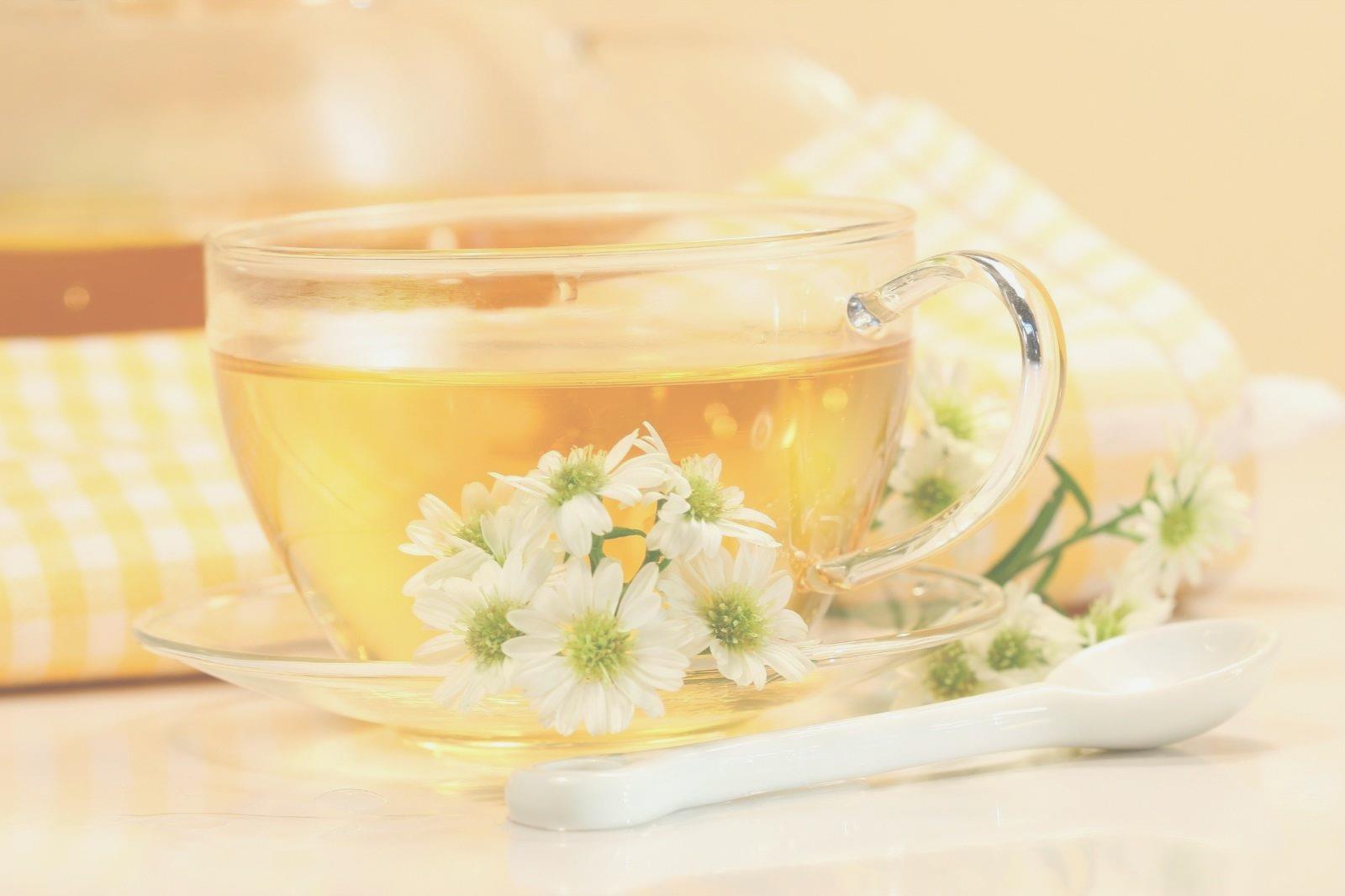 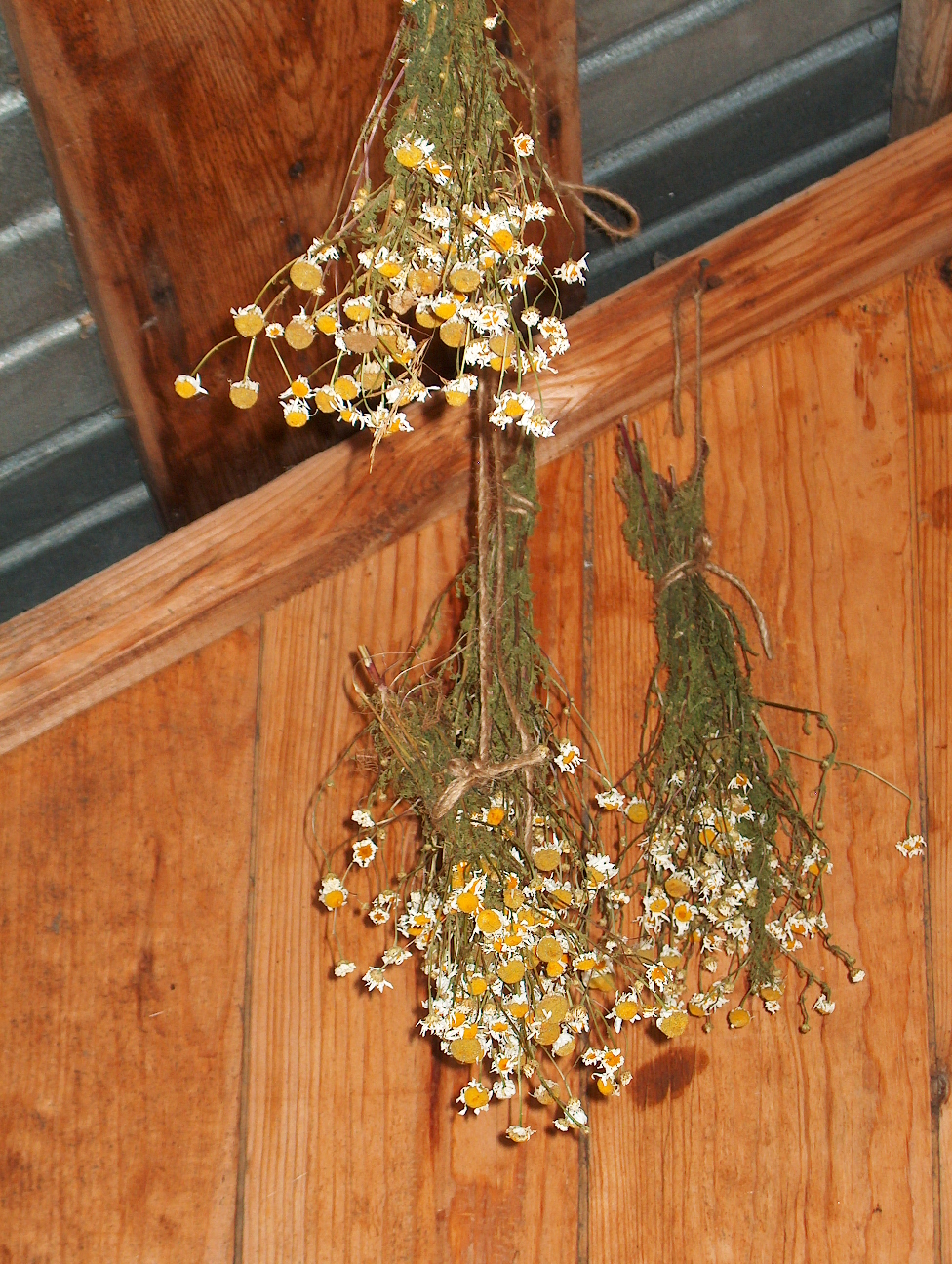 Сушили ромашку в сарае, куда совсем не проходит солнышко.
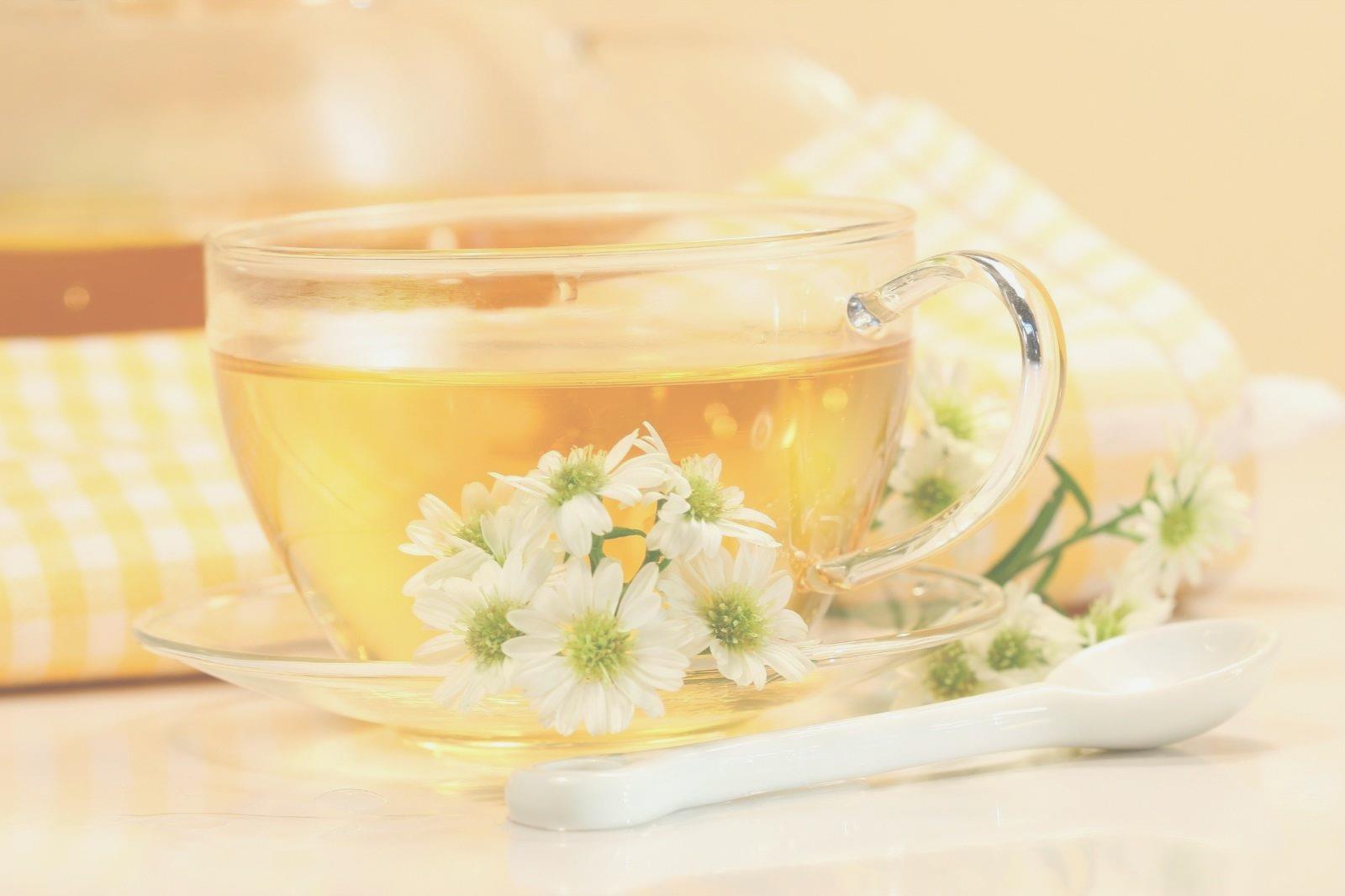 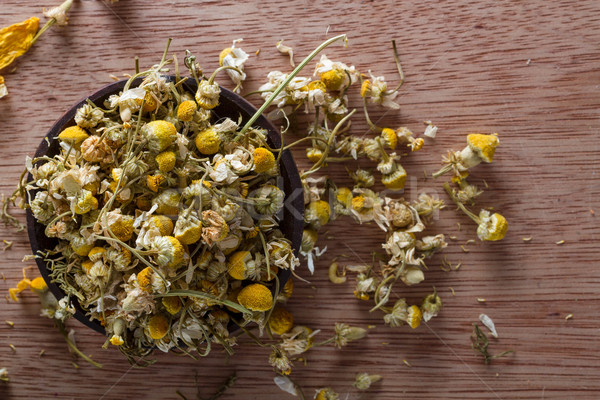 Высушенную ромашку сложили в картонную коробку и я привезла ее в город.
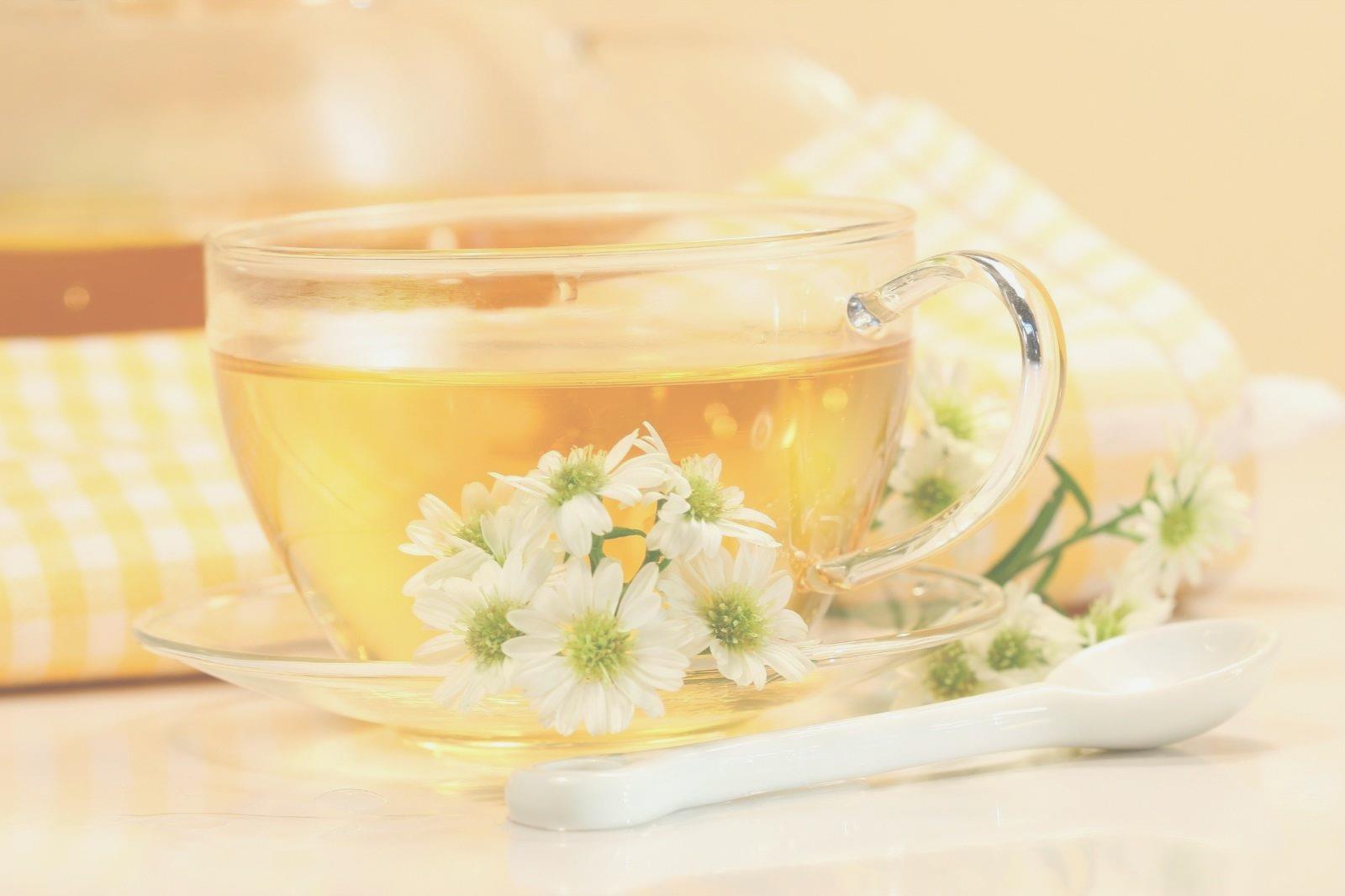 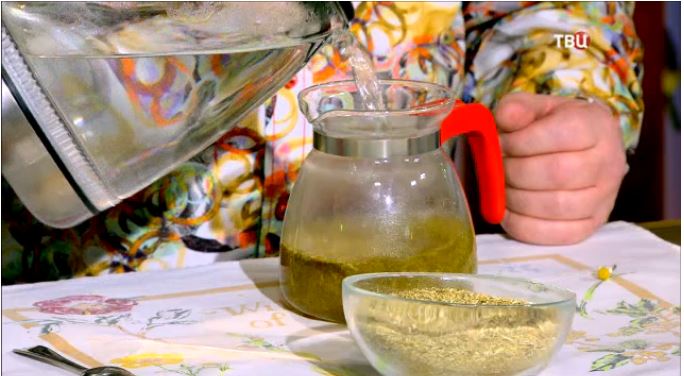 Мы с мамой дома вечером заваривали ромашковый чай: 2 ложки ромашки заливали кипятком и закутывали чайник полотенцем.
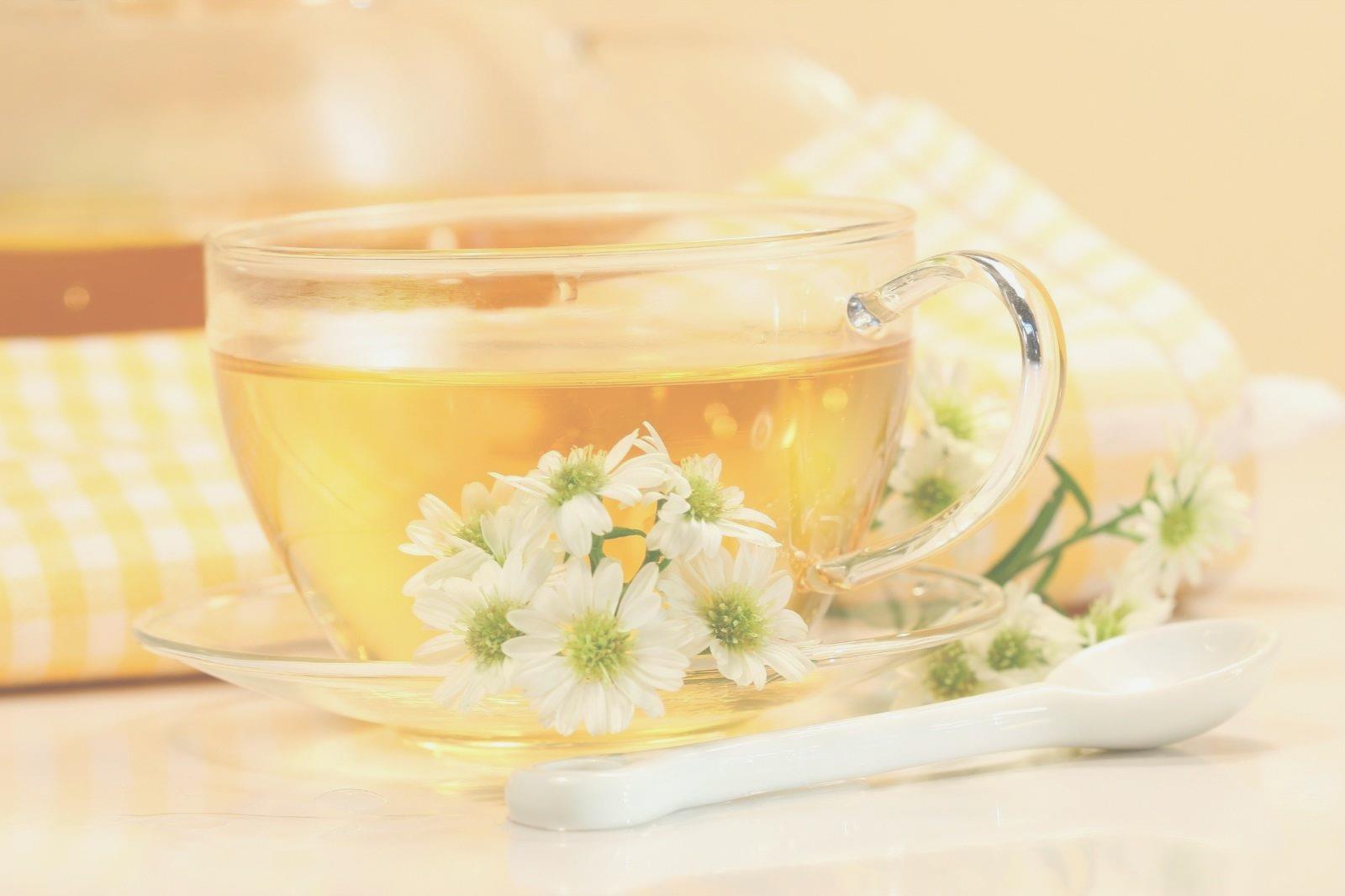 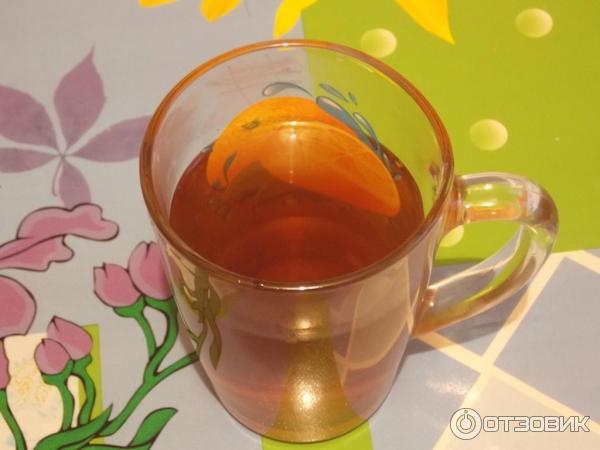 Всей семьей пили ромашковый чай с медом.  Ромашка – отлично борется с инфекциями! И за всю зиму, до сих пор у меня ни разу не болело горло – спасибо ромашке!
Мята перечная
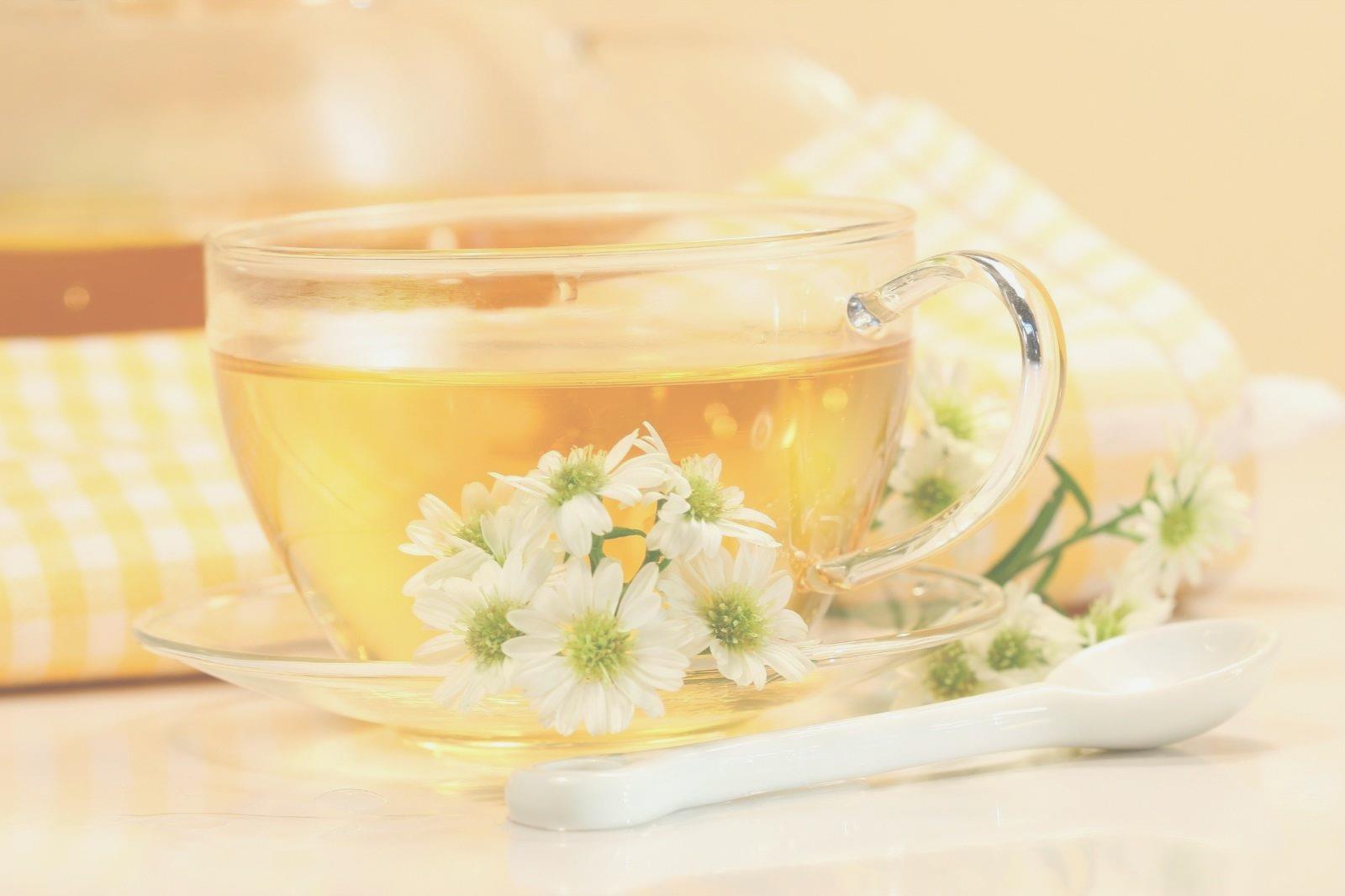 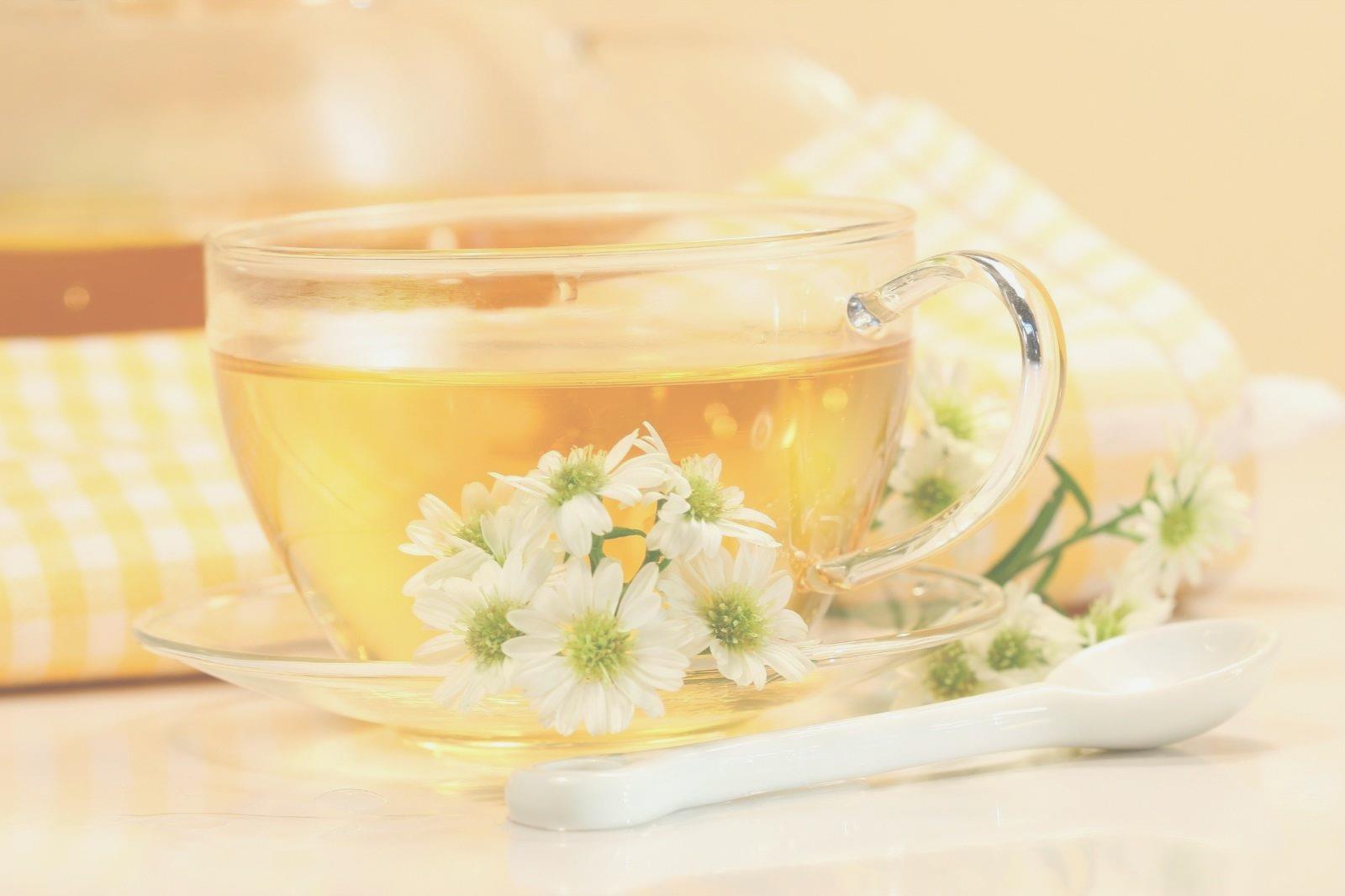 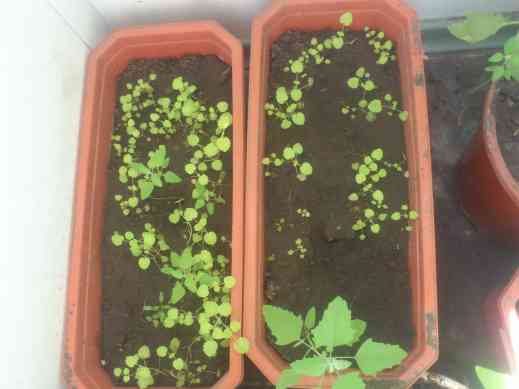 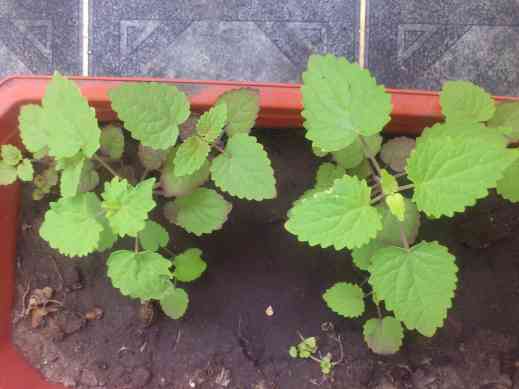 Решили посадить в ящик на подоконнике мяту.
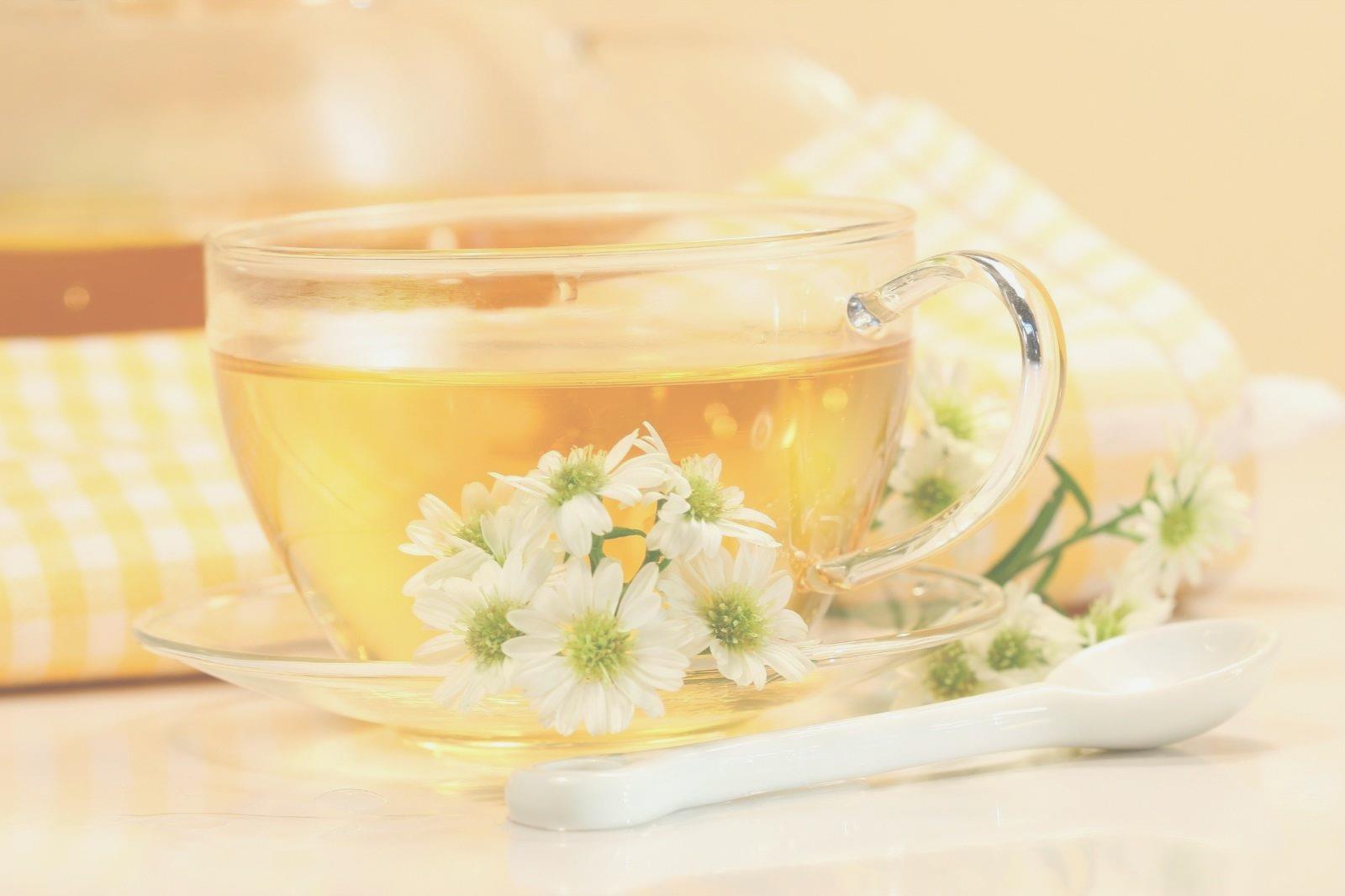 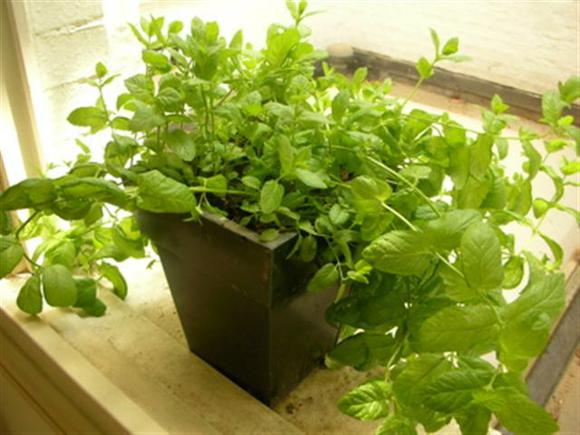 Через месяц срезали зеленые побеги с листьями.
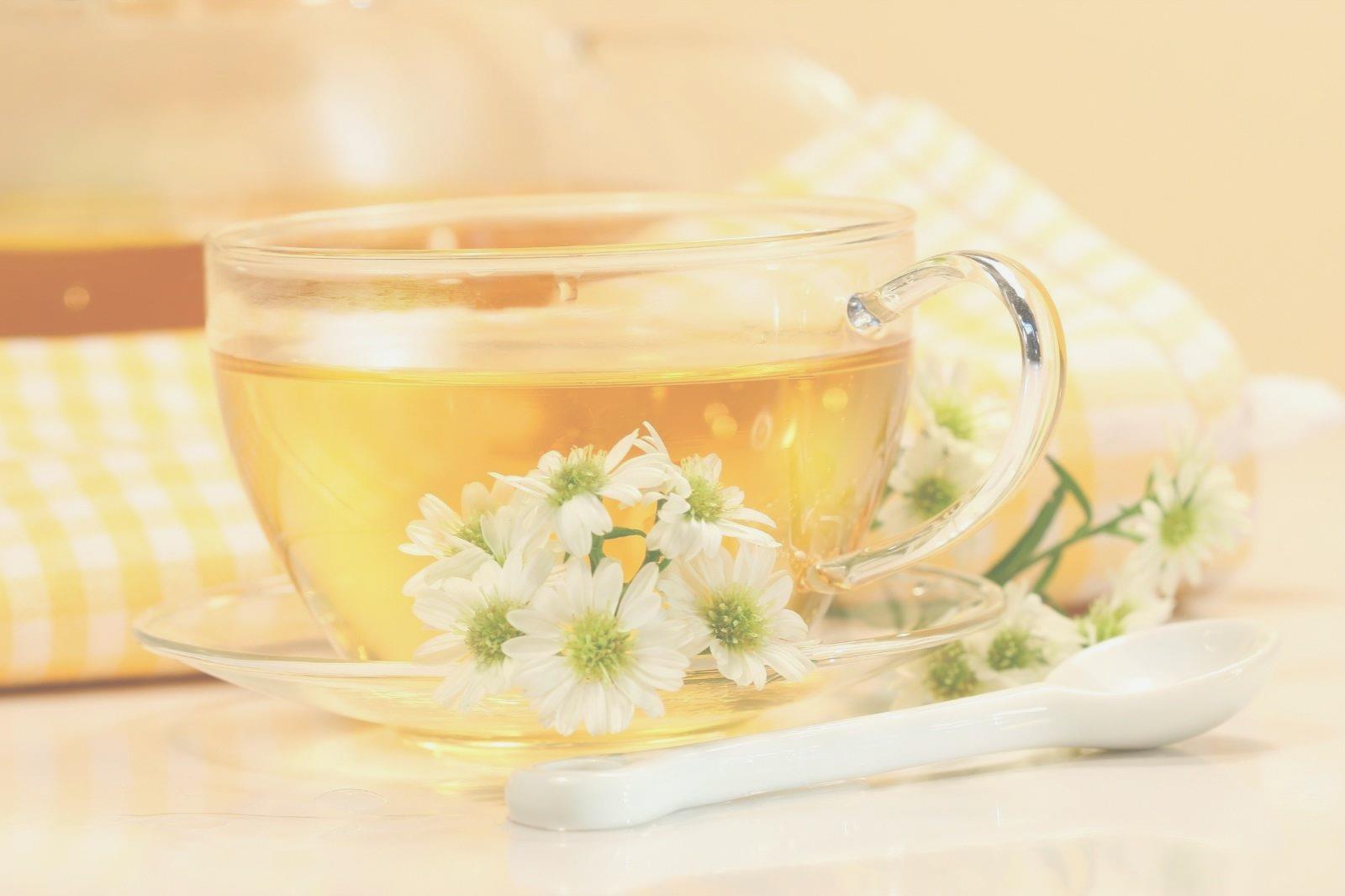 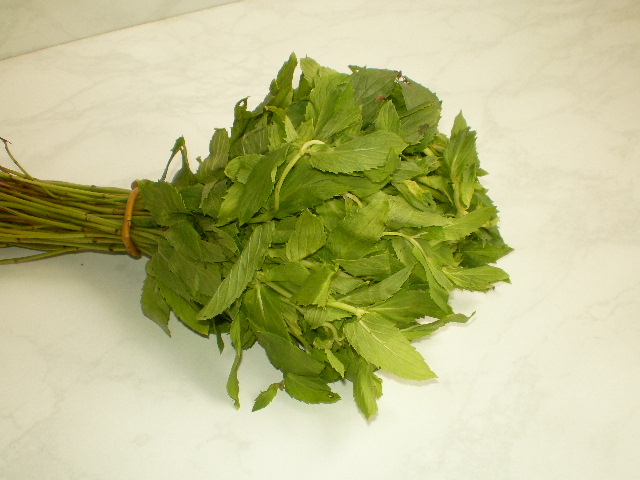 Связали их в пучки и сушили прямо на балконе.
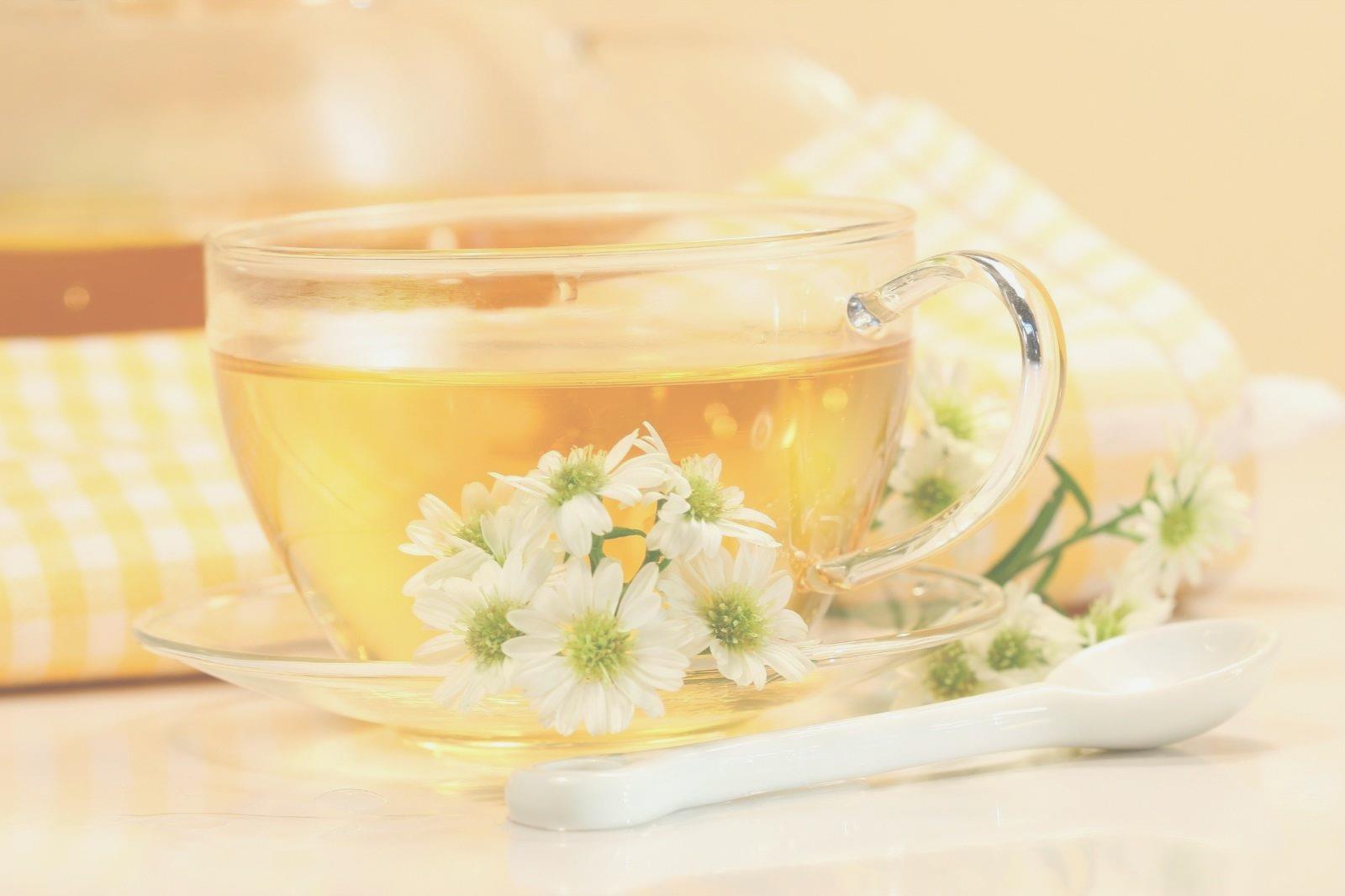 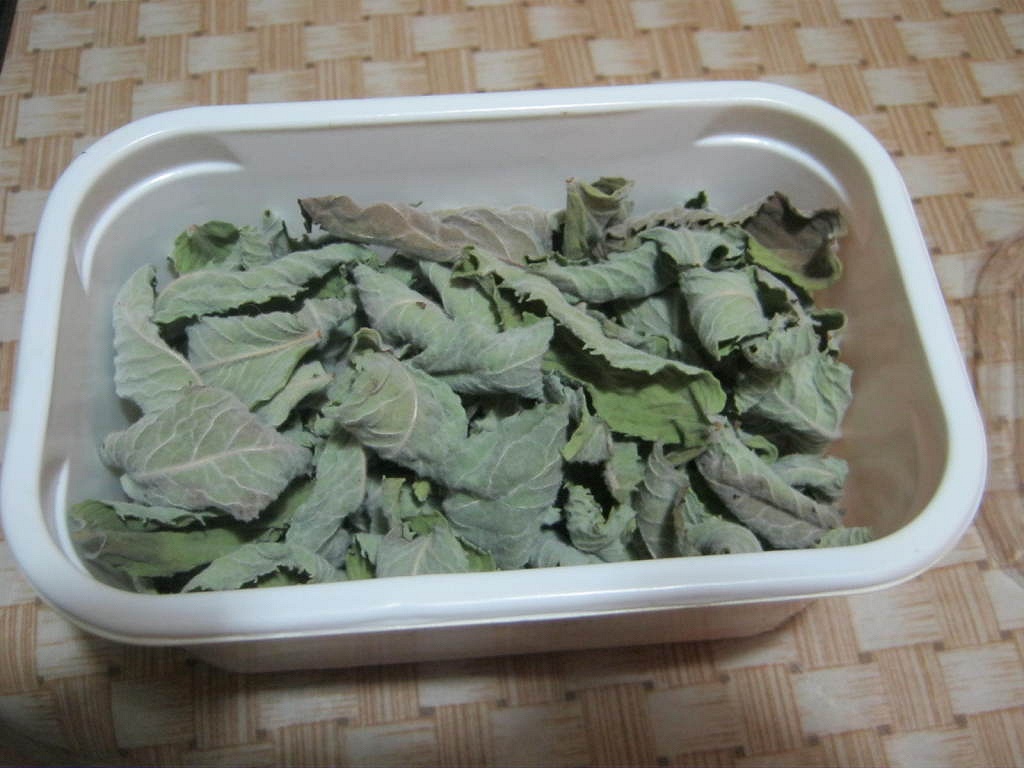 Сухие веточки хранили в темном шкафчике в кухне.
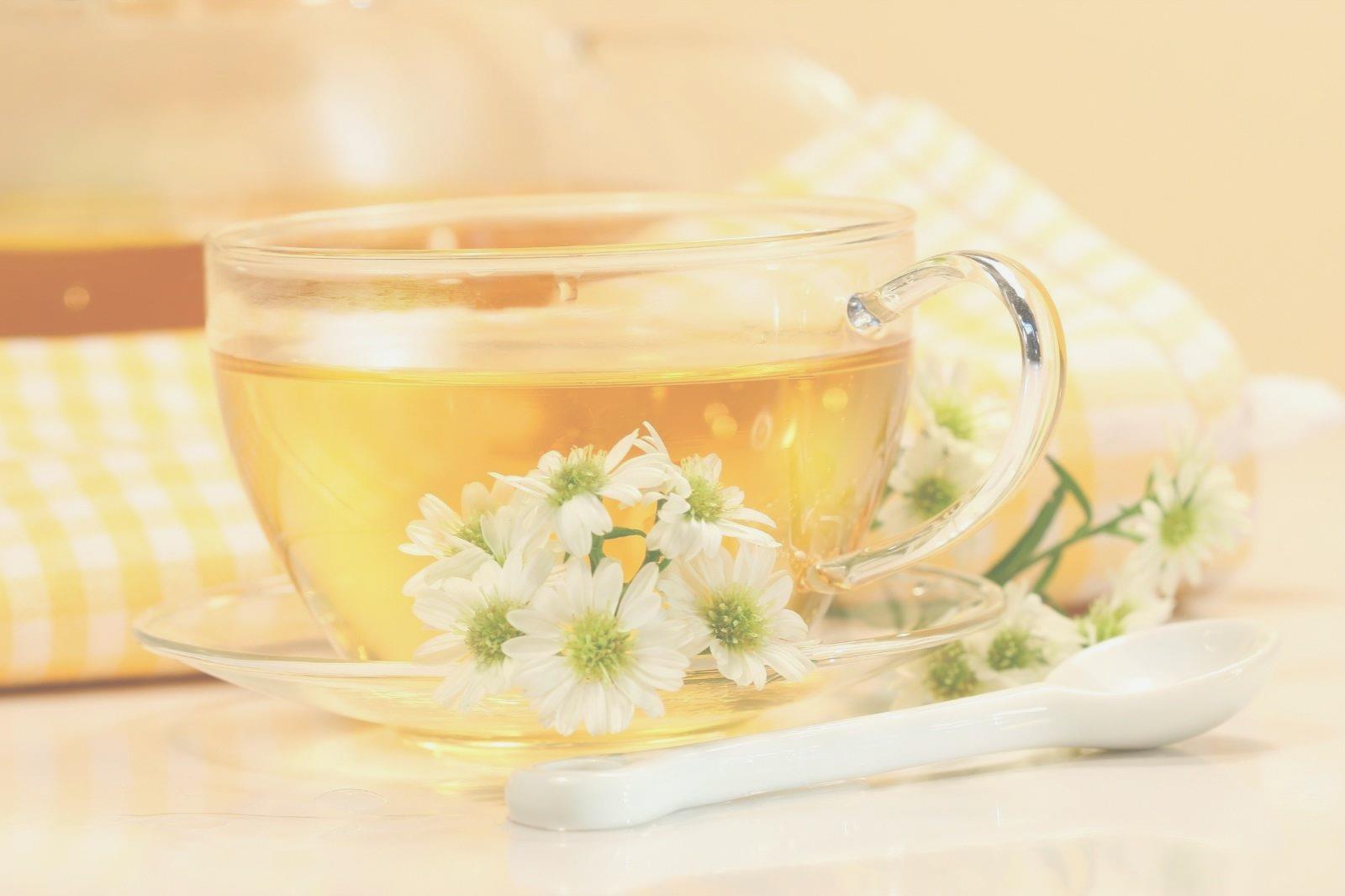 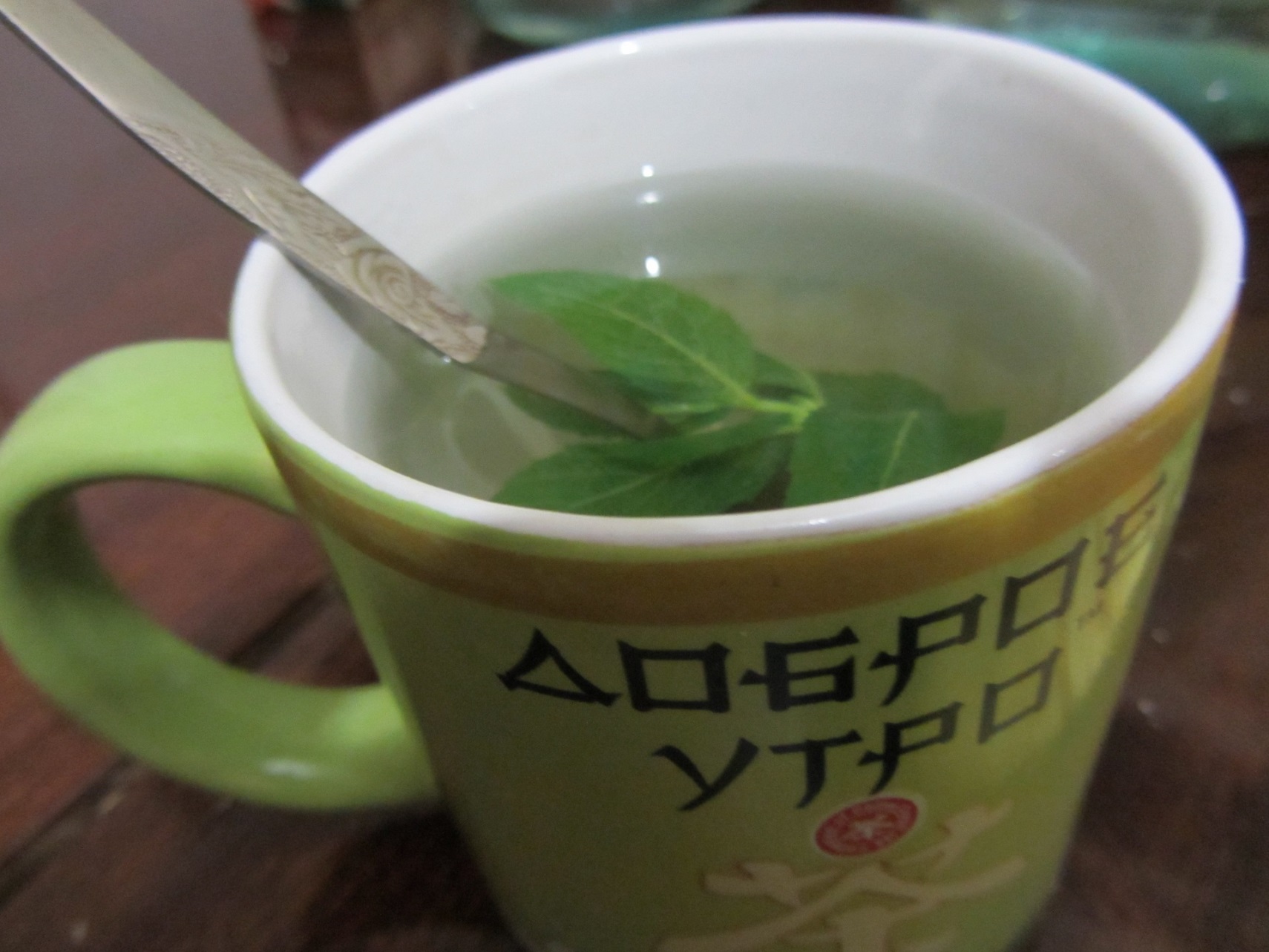 Ложку мяты заливаю кипятком. Закрываю крышку и через пятнадцать минут чай готов!                Пейте мятный чай и не болейте!
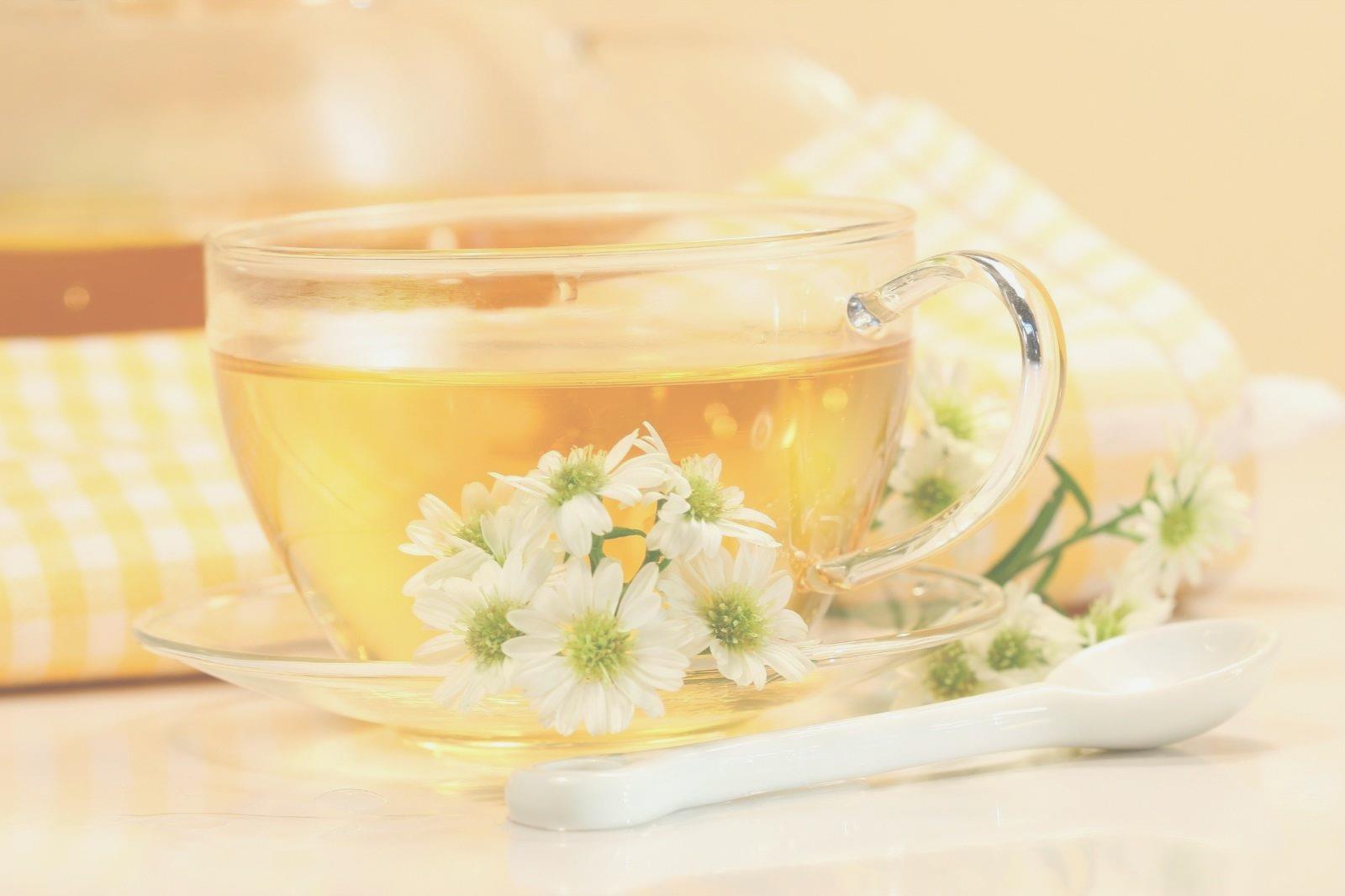 Шиповник
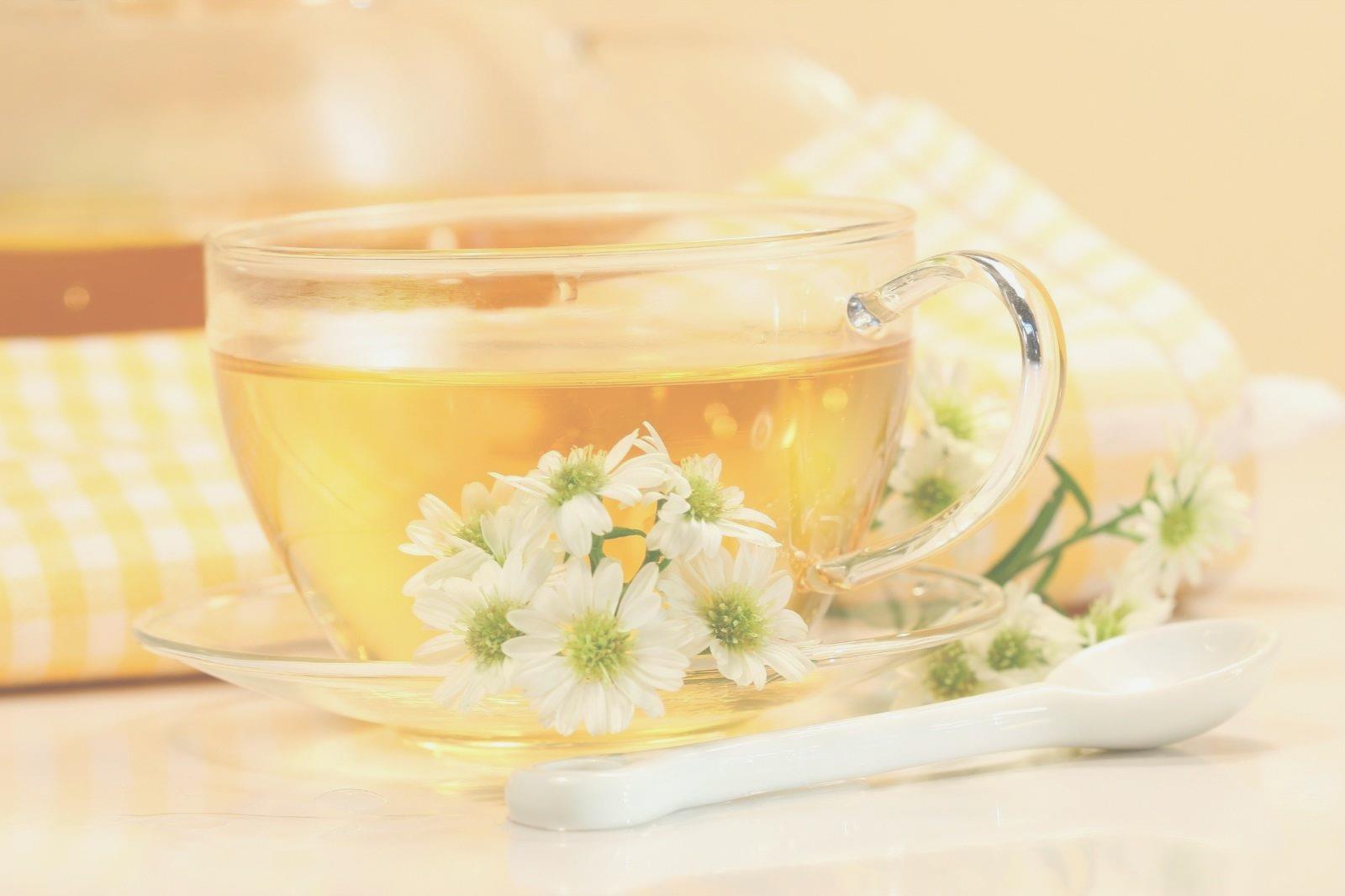 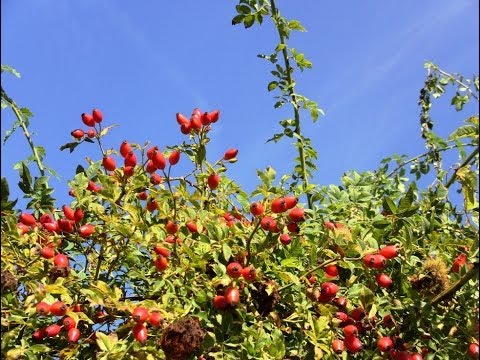 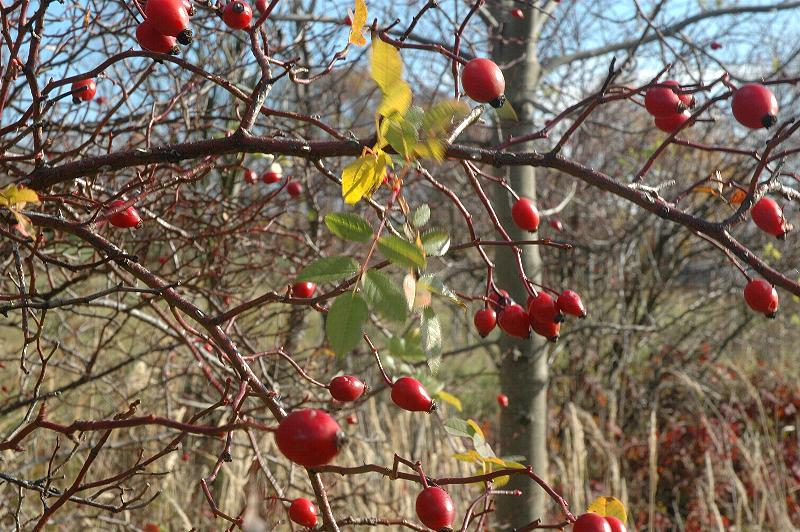 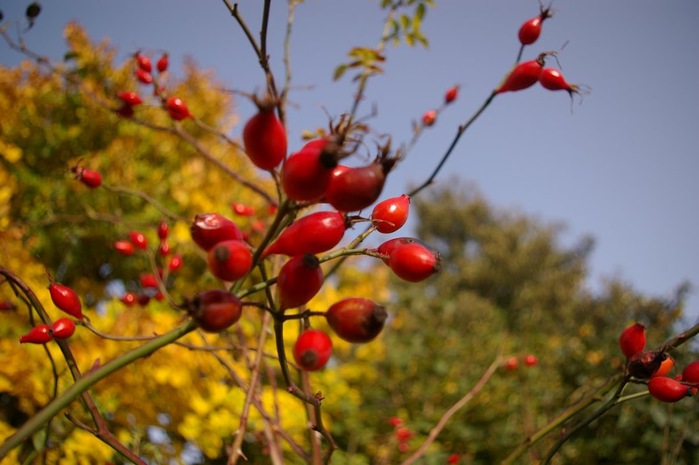 У нас на даче как раз растет волшебный куст шиповника.
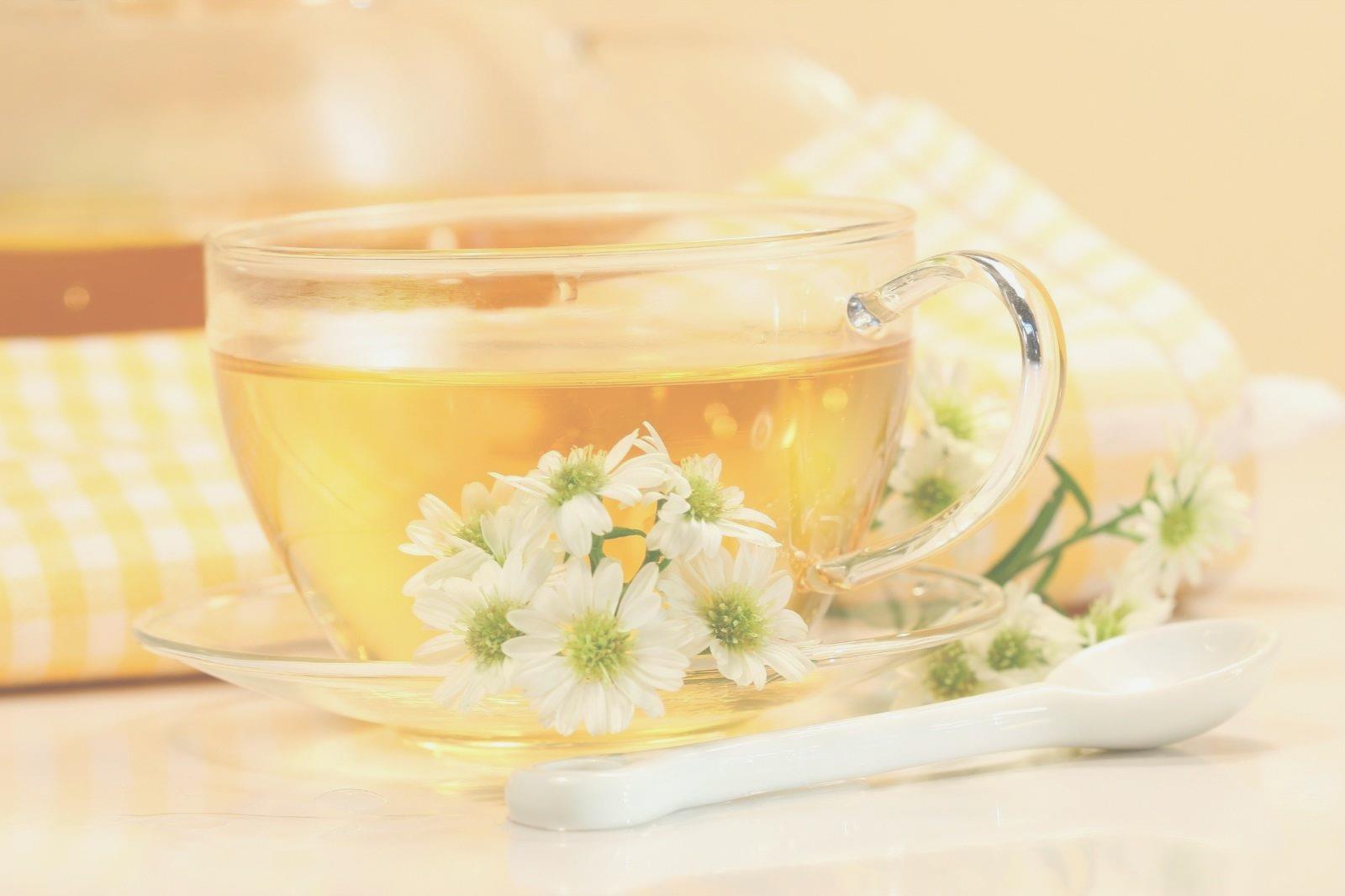 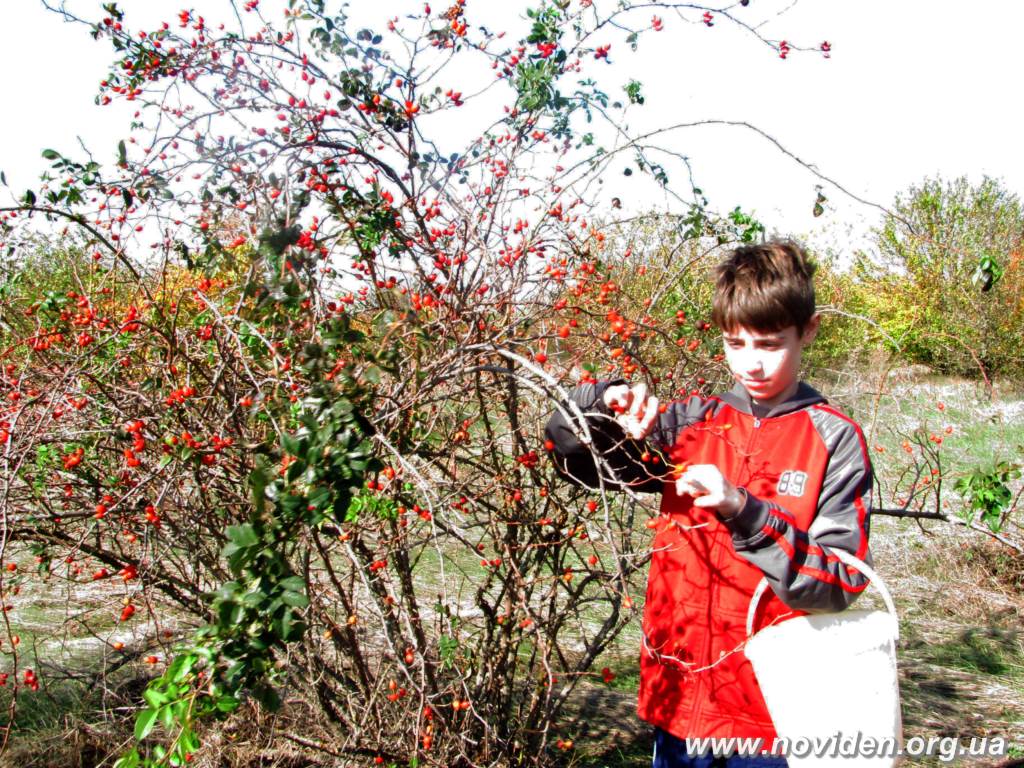 В октябре мы с папой сорвали все ягоды с куста    шиповника.
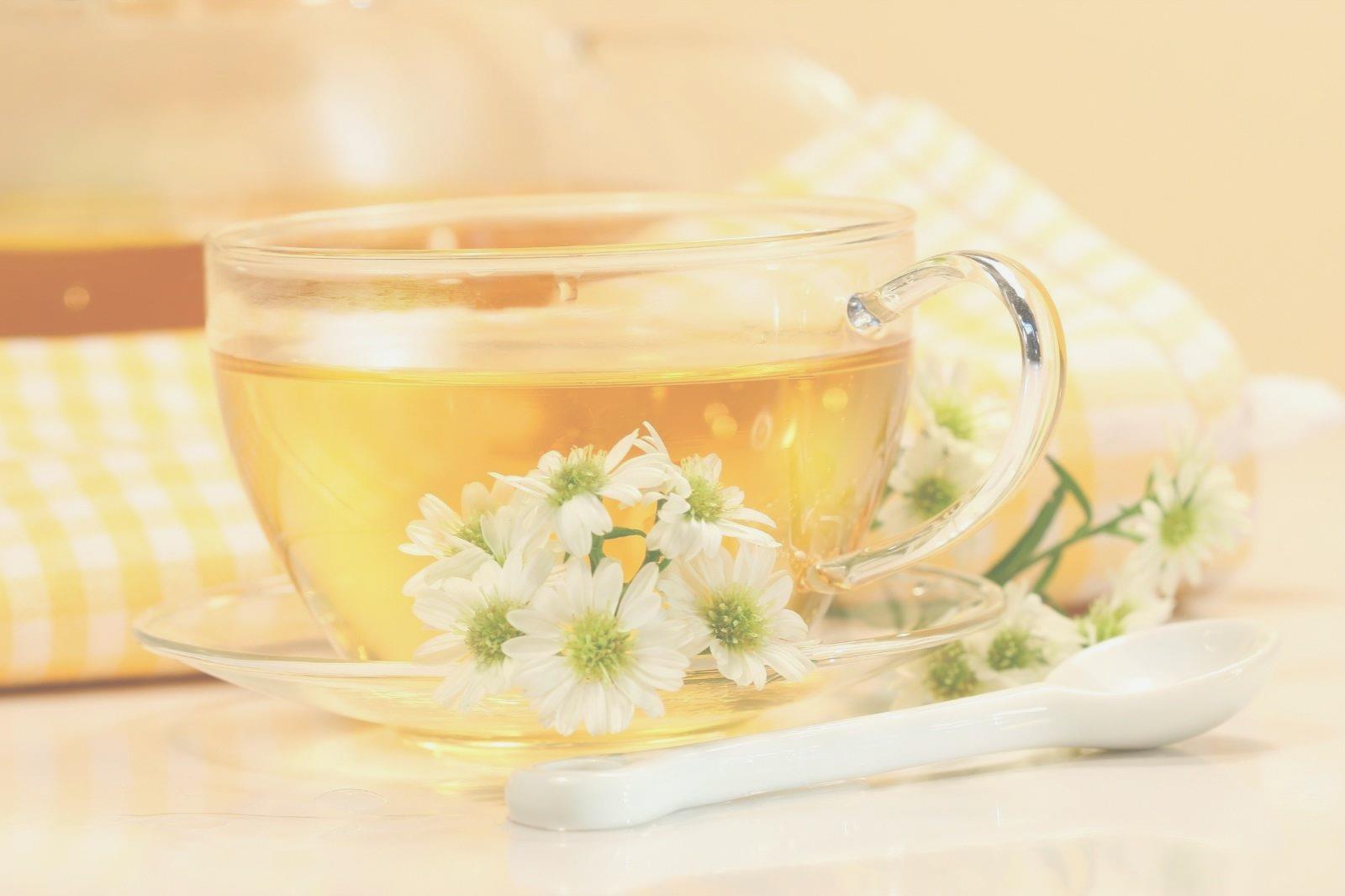 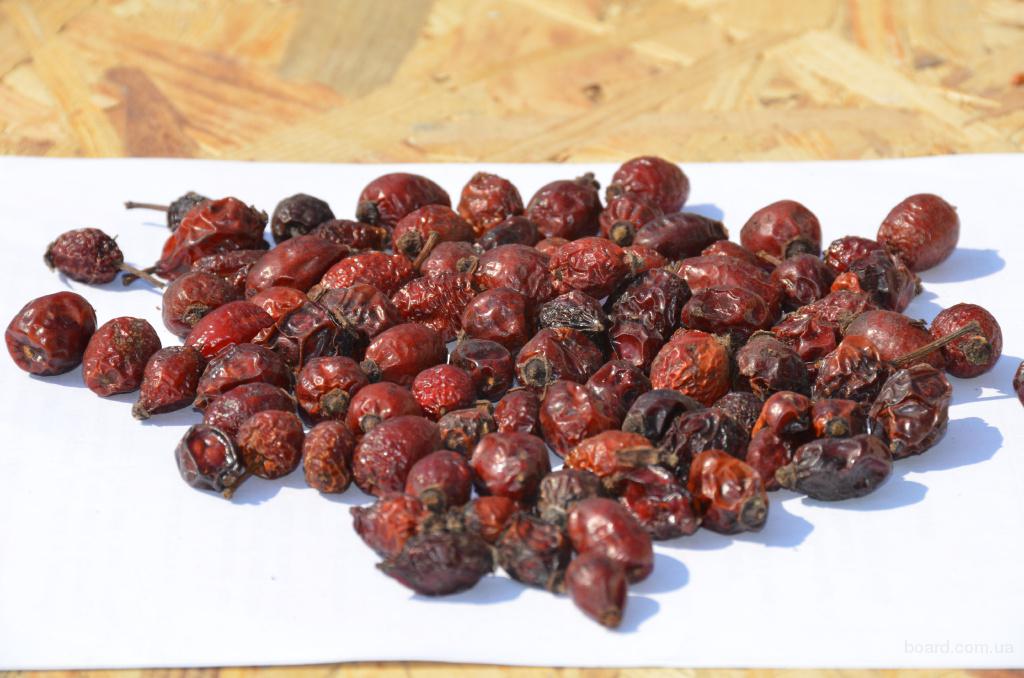 Мама высушила ягоды в духовке.
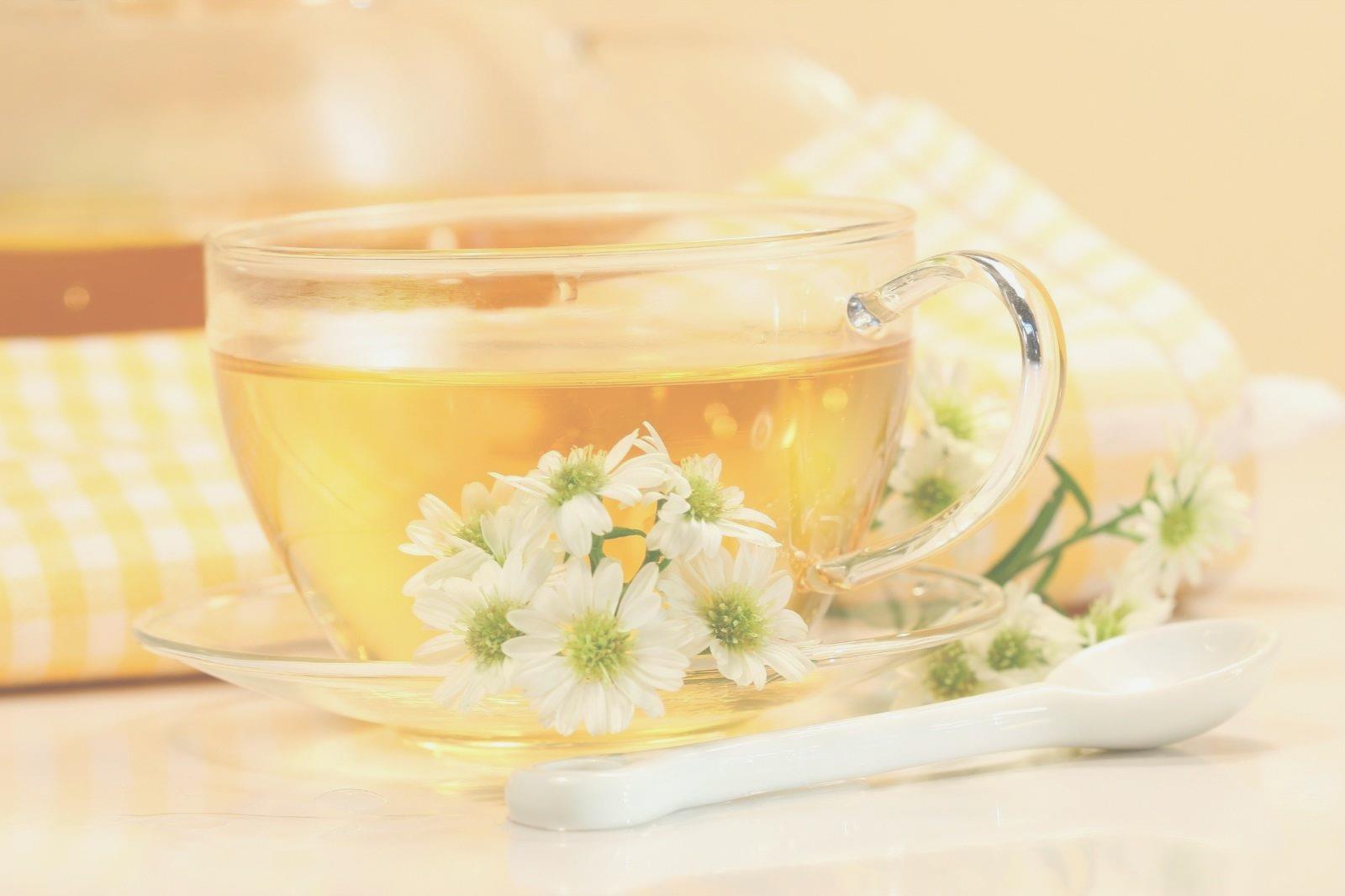 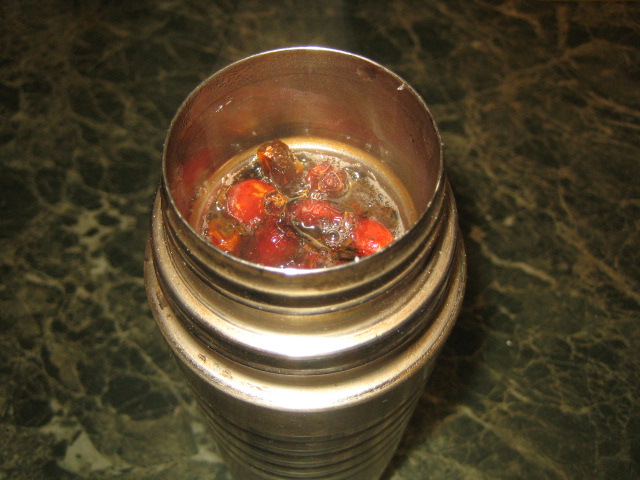 Утром перед садиком сухие ягоды мы помыли, положили в термос, залили кипятком и оставили на весь день.
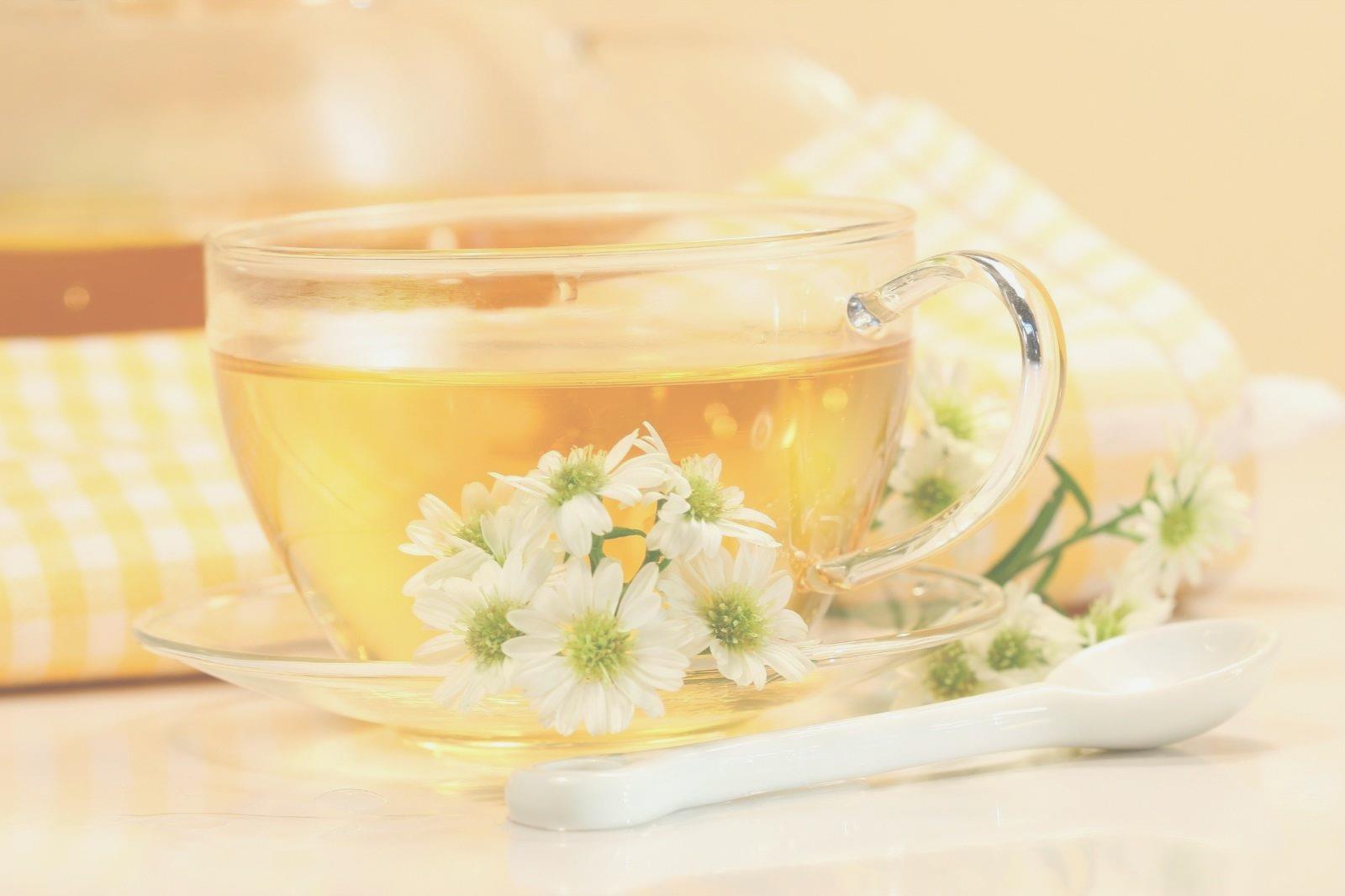 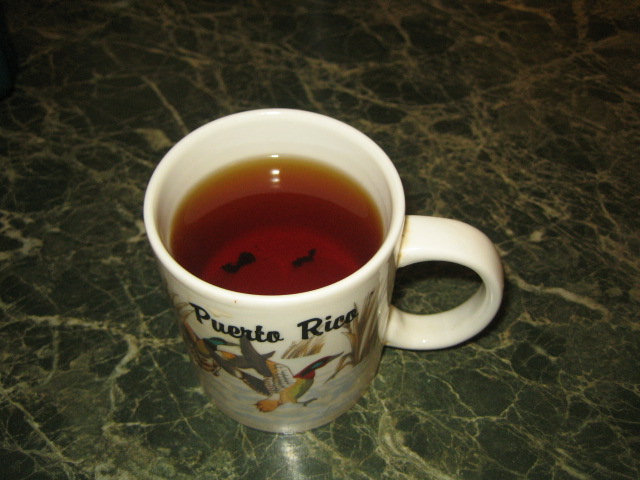 Вечером чай из термоса уже готов! Теперь мой организм легко справляется с любой инфекцией!
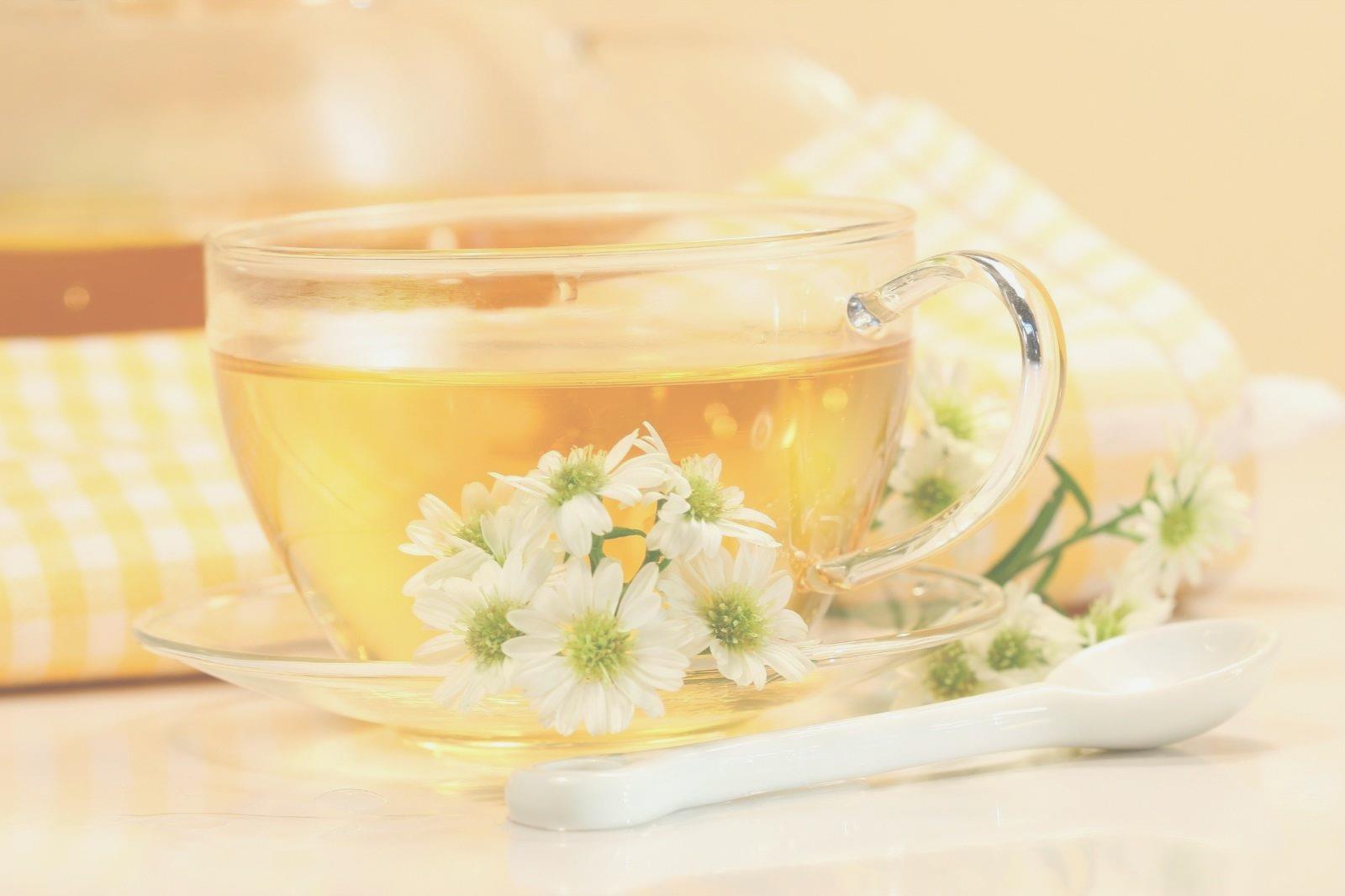 Наступили дни целебных трав –Мяты, иван-чая, зверобоя.Их в пучки душистые собрав,Из лесов несу цветы с собою.Всё целебно: лес, луга, поля,Подорожник, заросли тимьяна,Щедрая прекрасная земля,Словно лекарь, нам врачует раны!СПАСИБО ЗА ВНИМАНИЕИ БУДЬТЕ ЗДОРОВЫ!